CHỦ ĐỀ:
CHỦ ĐỀ:
DUYÊN HẢI MIỀN TRUNG
DUYÊN HẢI MIỀN TRUNG
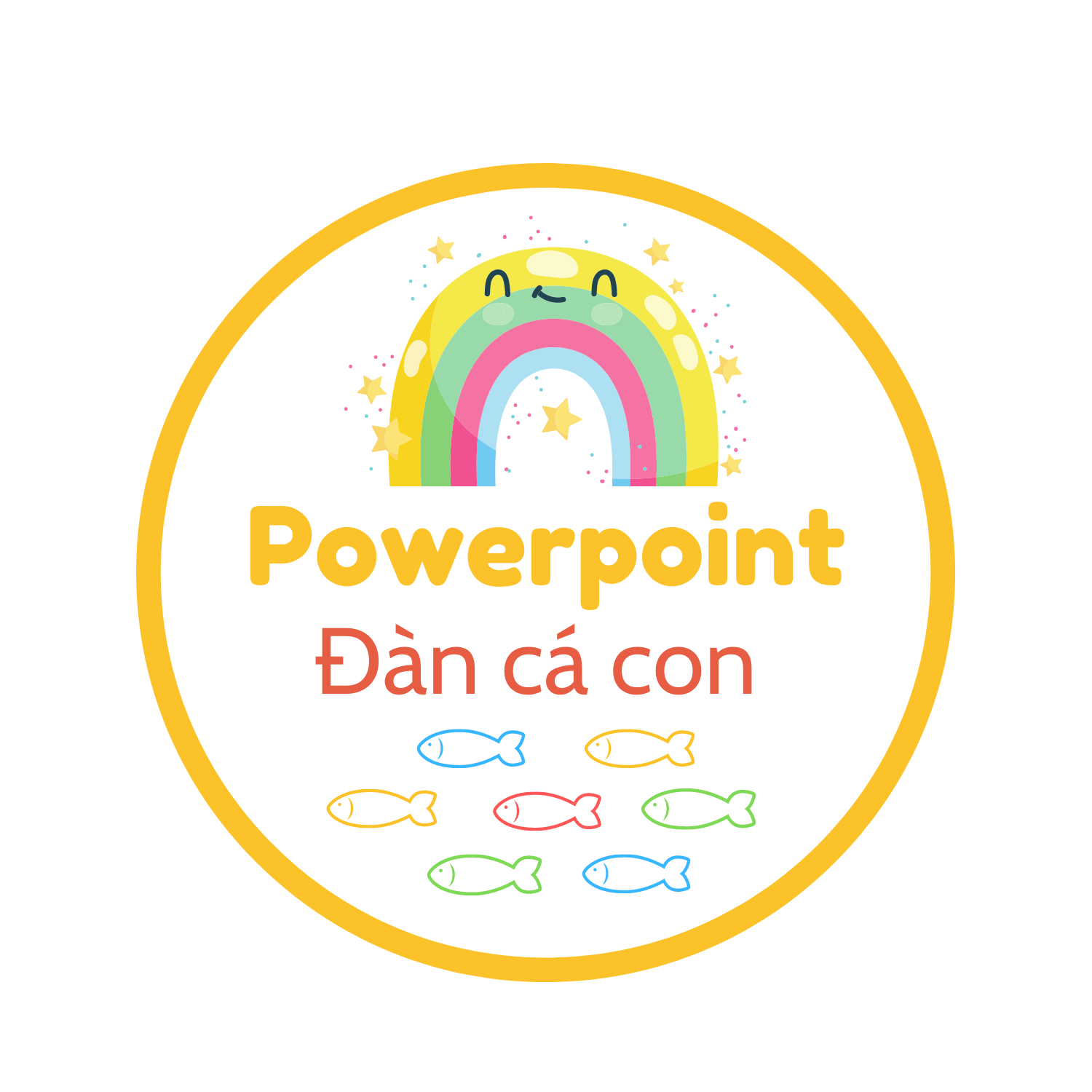 Thứ … ngày … tháng … năm ...
Lịch sử và địa lý
Bài 15
Bài 15
DÂN CƯ VÀ 
HOẠT ĐỘNG SẢN XUẤT Ở 
VÙNG DUYÊN HẢI MIỀN TRUNG
DÂN CƯ VÀ 
HOẠT ĐỘNG SẢN XUẤT Ở 
VÙNG DUYÊN HẢI MIỀN TRUNG
(3 Tiết – Tiết 1)
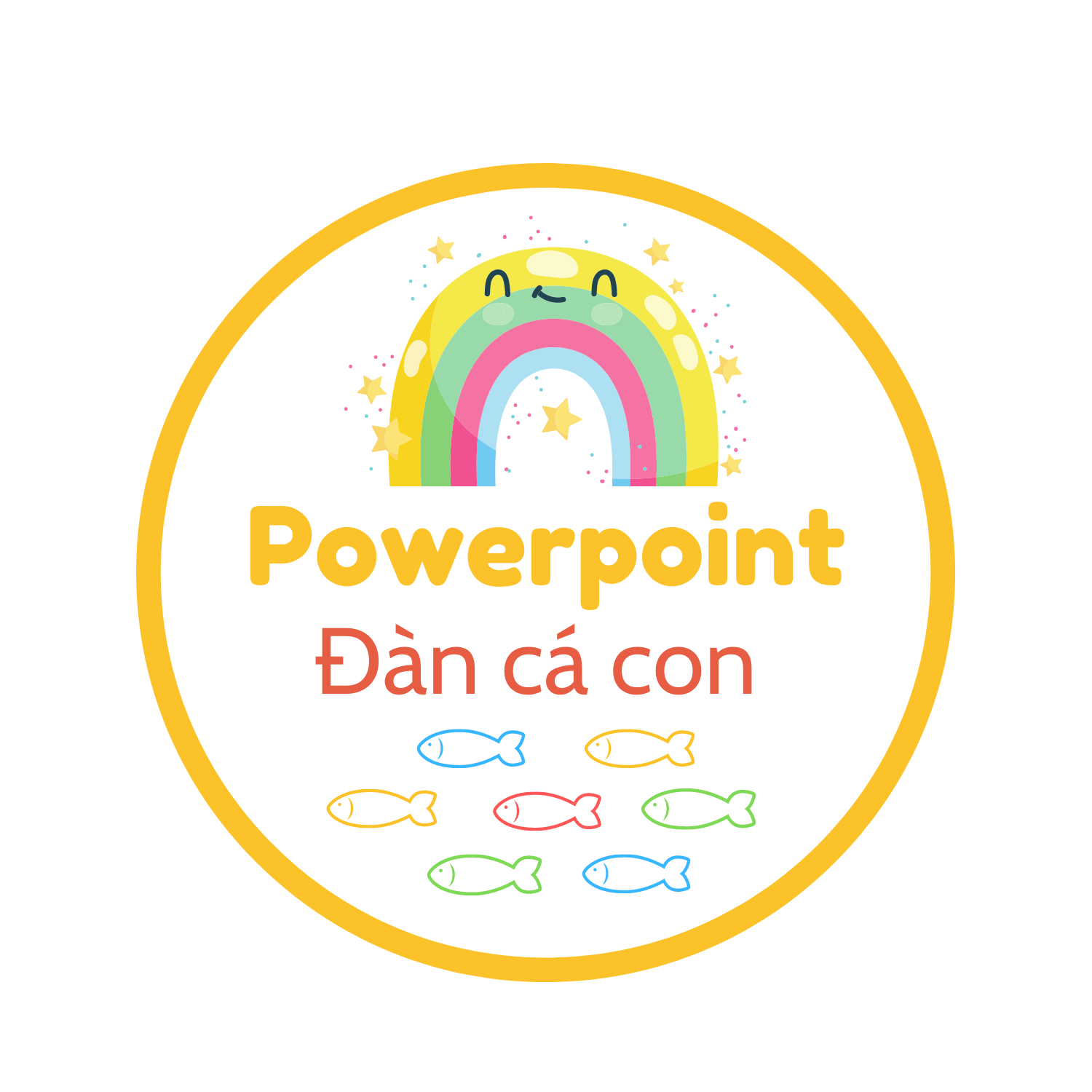 KHỞI ĐỘNG
KHỞI ĐỘNG
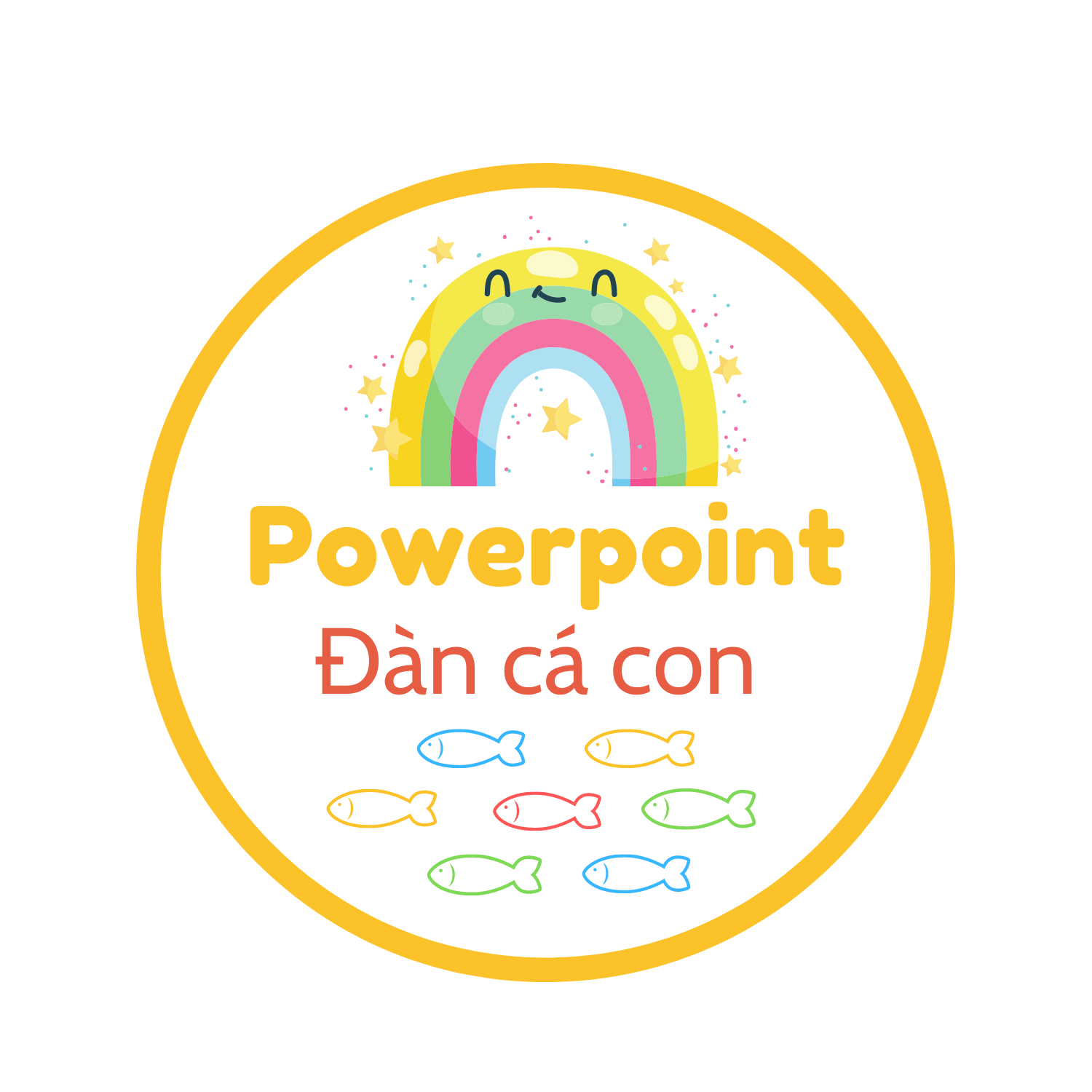 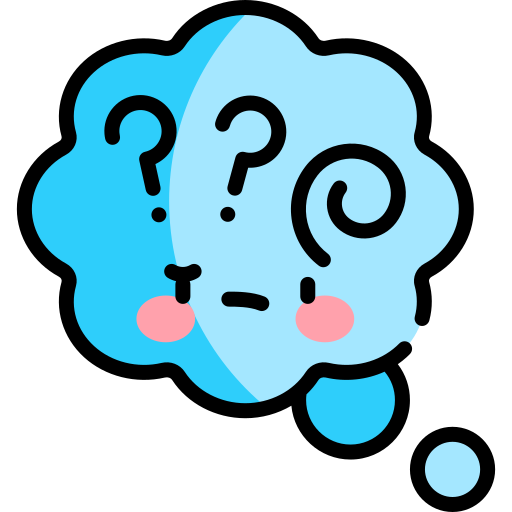 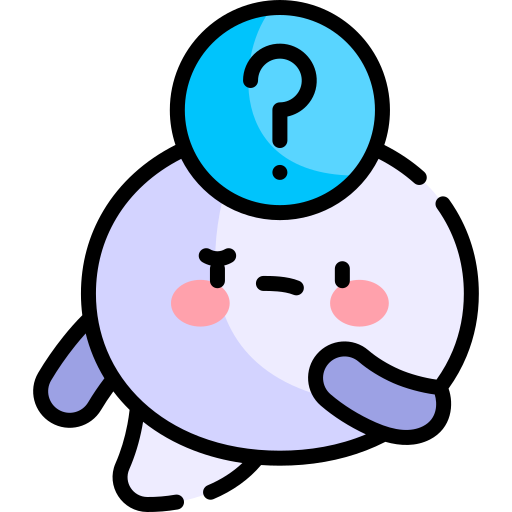 Các hình 1, 2 gợi cho em điều gì về hoạt động sản xuất ở vùng Duyên hải miền Trung?
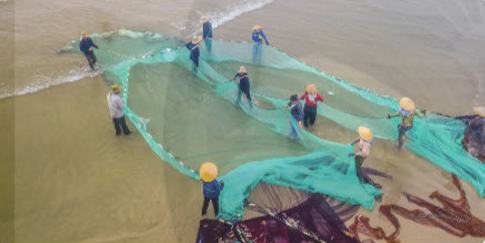 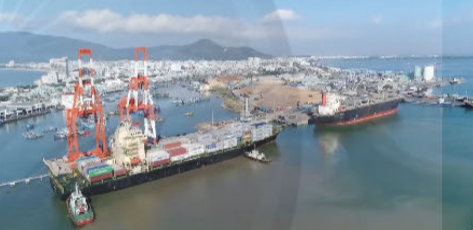 Hình 2. Cảng Quy Nhơn (Bình Định)
Hình 1. Kéo lưới
Vùng duyên hải miền Trung là vùng đánh bắt và nuôi trồng hải sản lớn. Bên cạnh đó, vùng có đường bờ biển dài và vùng biển rộng lớn, thuận lợi phát triển kinh tế biển.
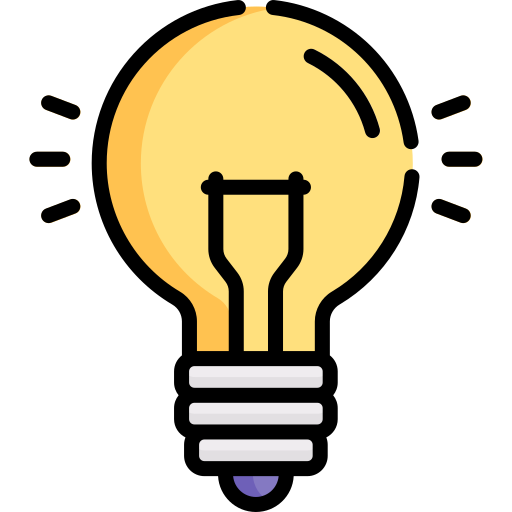 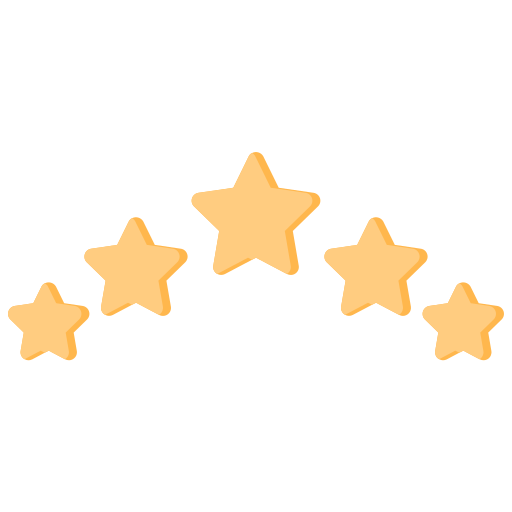 Sau khi học xong bài này, em sẽ:
Kể được tên một số vật dụng chủ yếu có liên quan đến đời sống của người dân ở vùng Duyên hải miền Trung.
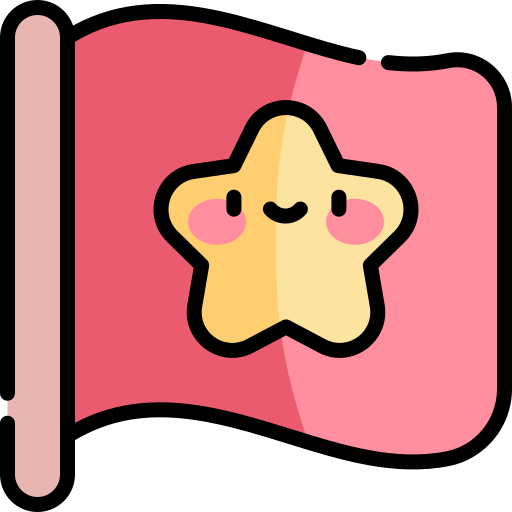 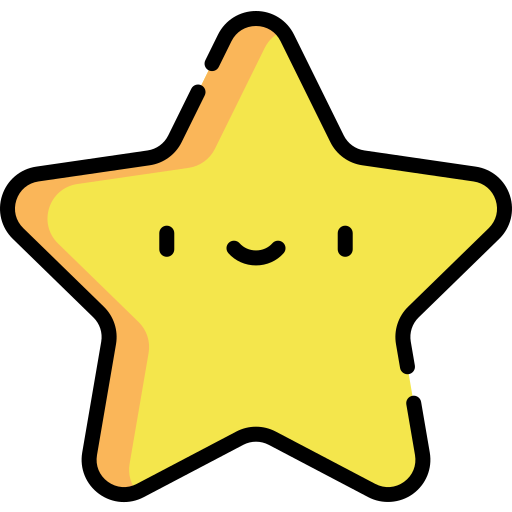 MỤC TIÊU
MỤC TIÊU
KHÁM PHÁ
KHÁM PHÁ
Dân cư
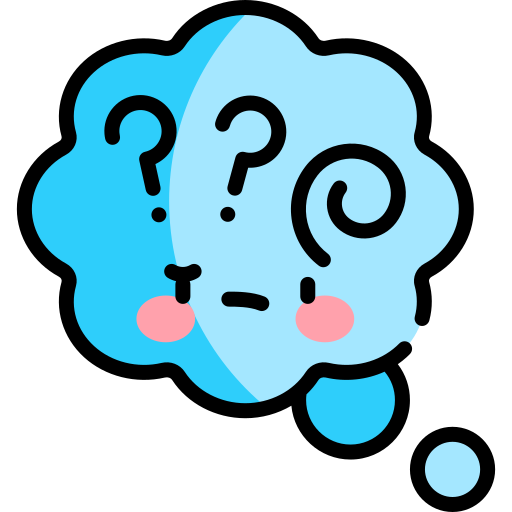 Đọc thông tin, em hãy:
- Nêu tên một số dân tộc ở vùng Duyên hải miền Trung.
- Cho biết người dân vùng Duyên hải miền Trung phân bố chủ yếu ở đâu.
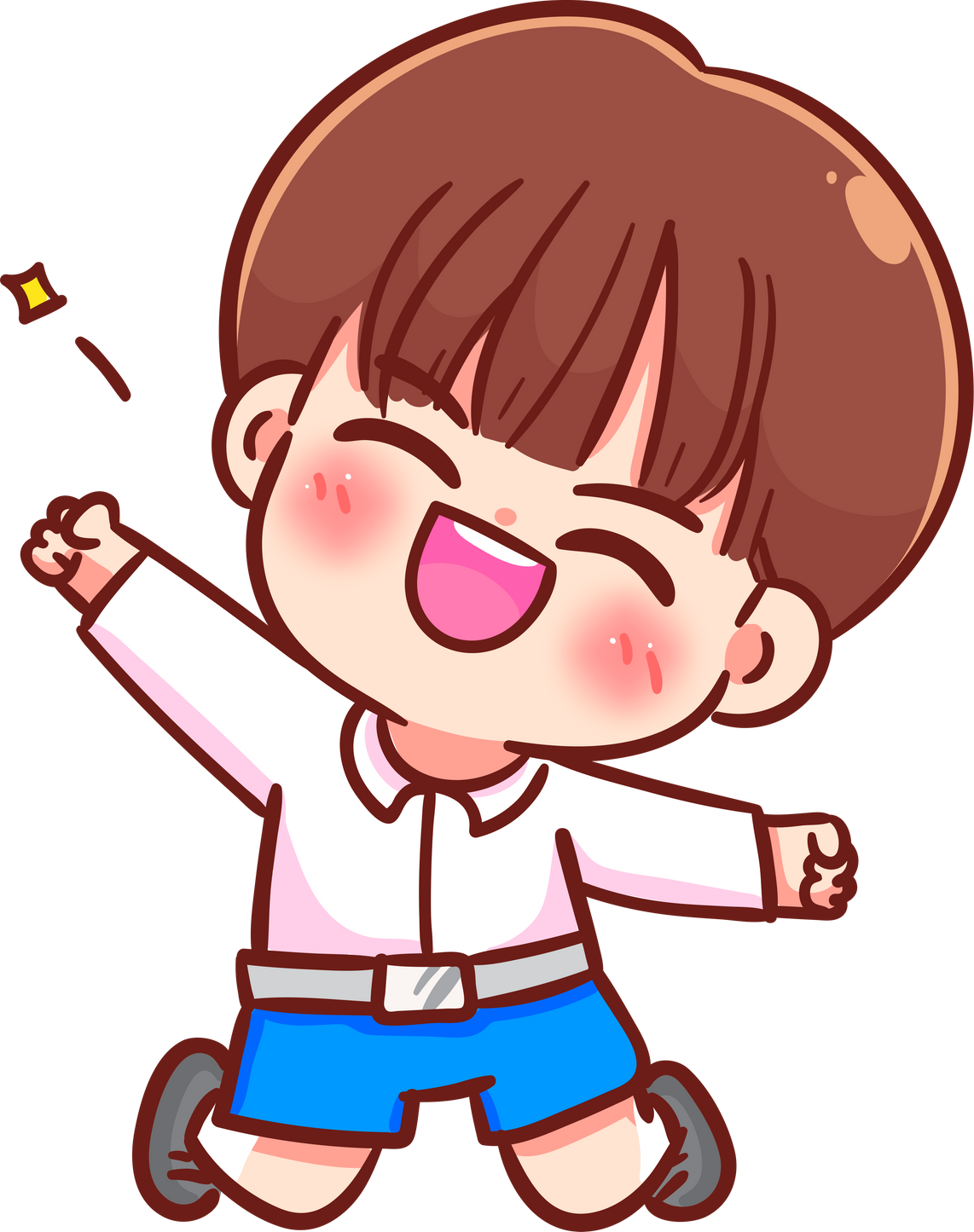 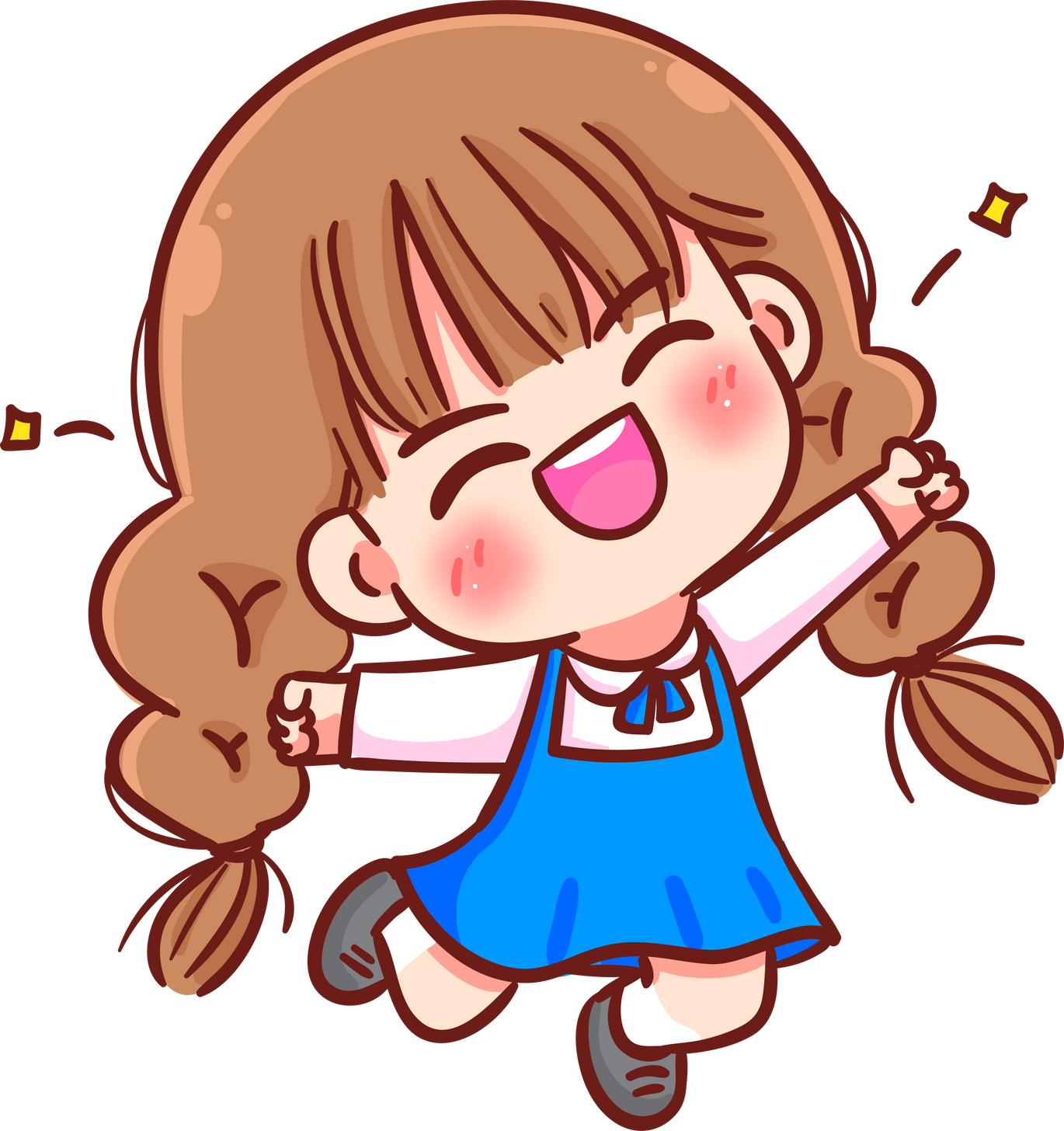 1
1
TRÌNH BÀY TRƯỚC LỚP
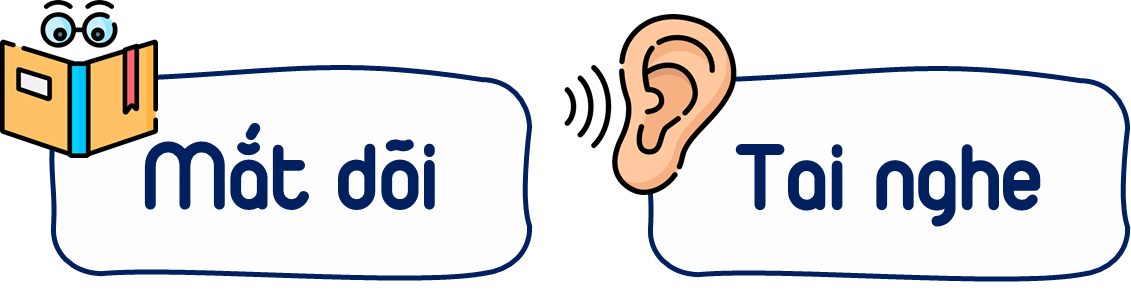 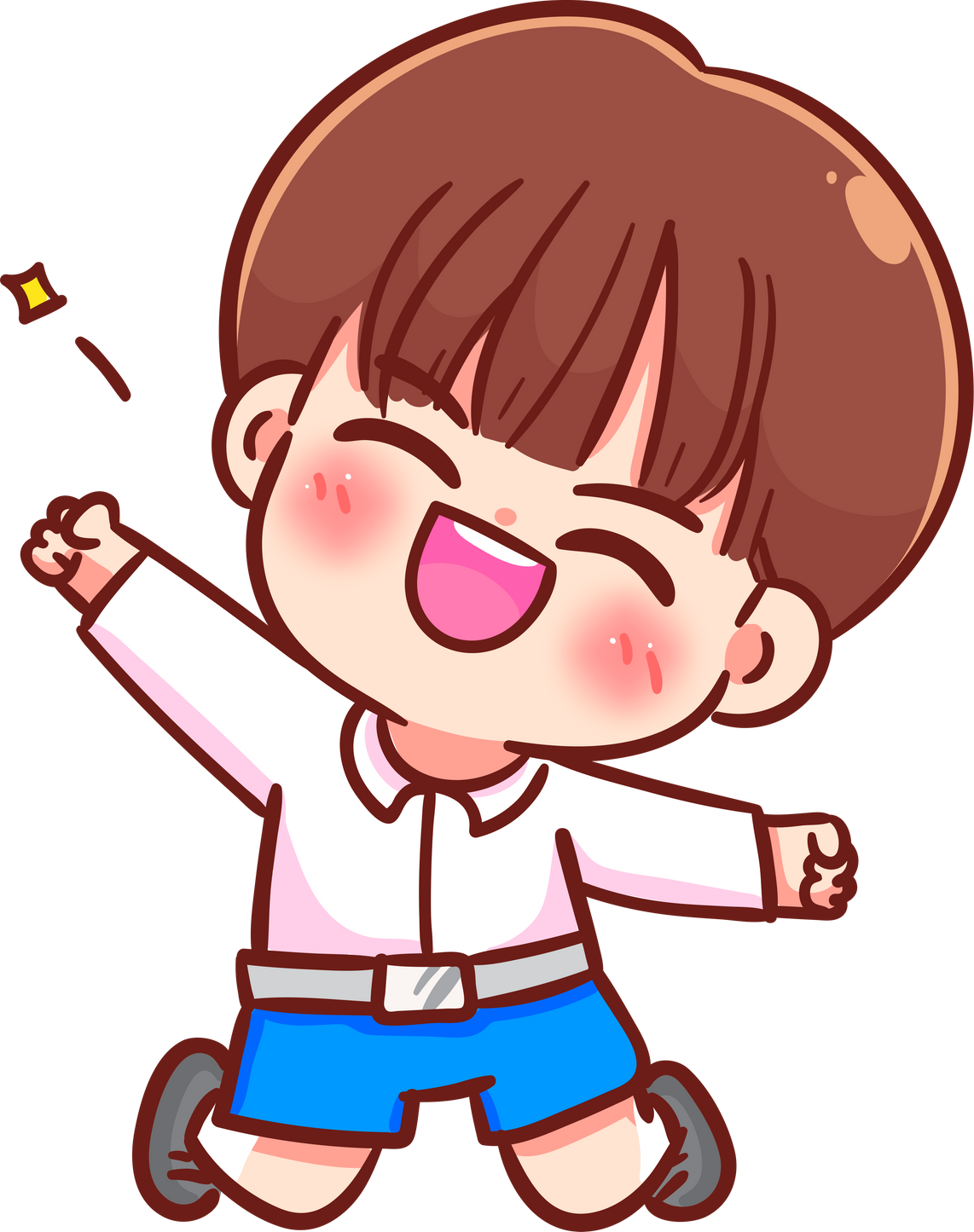 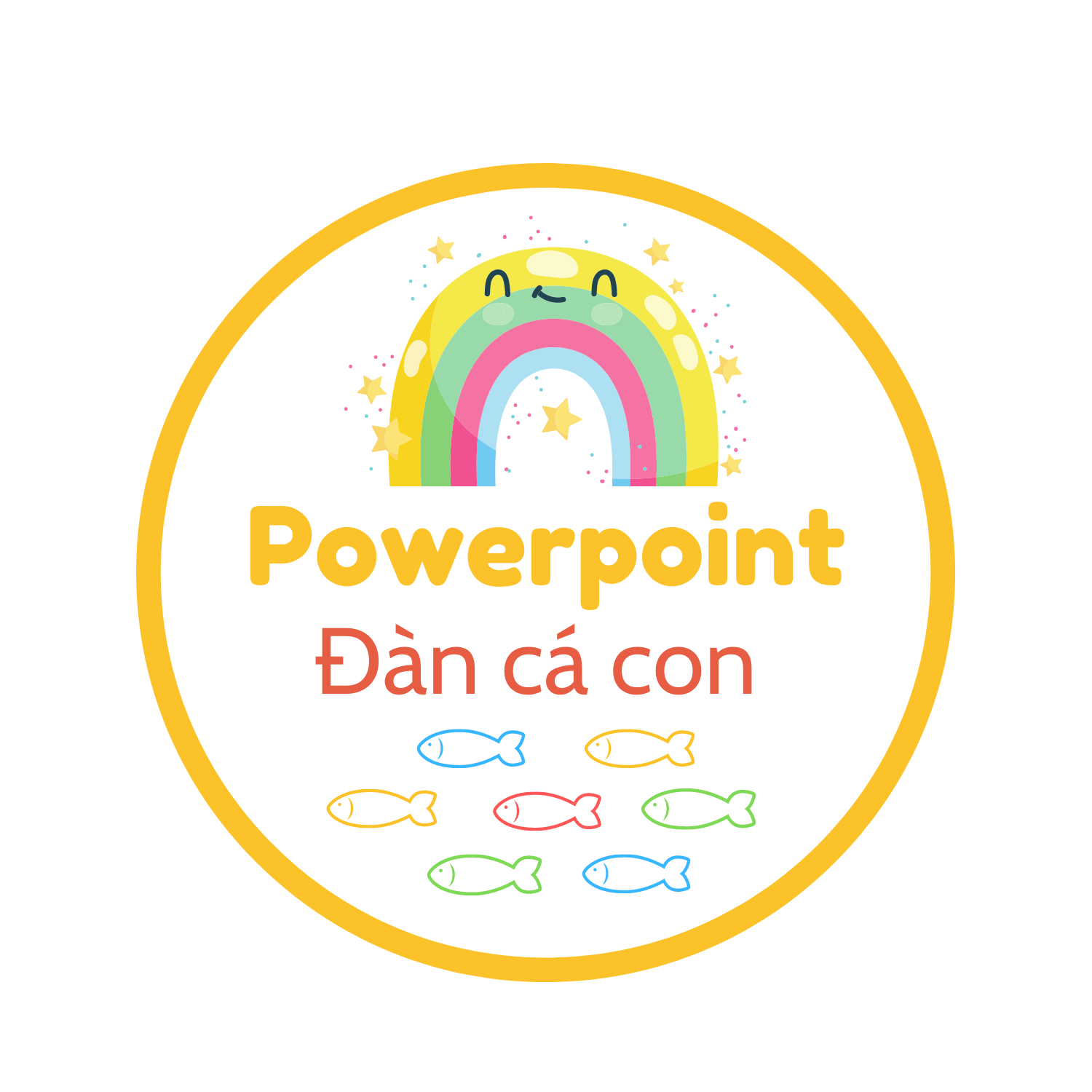 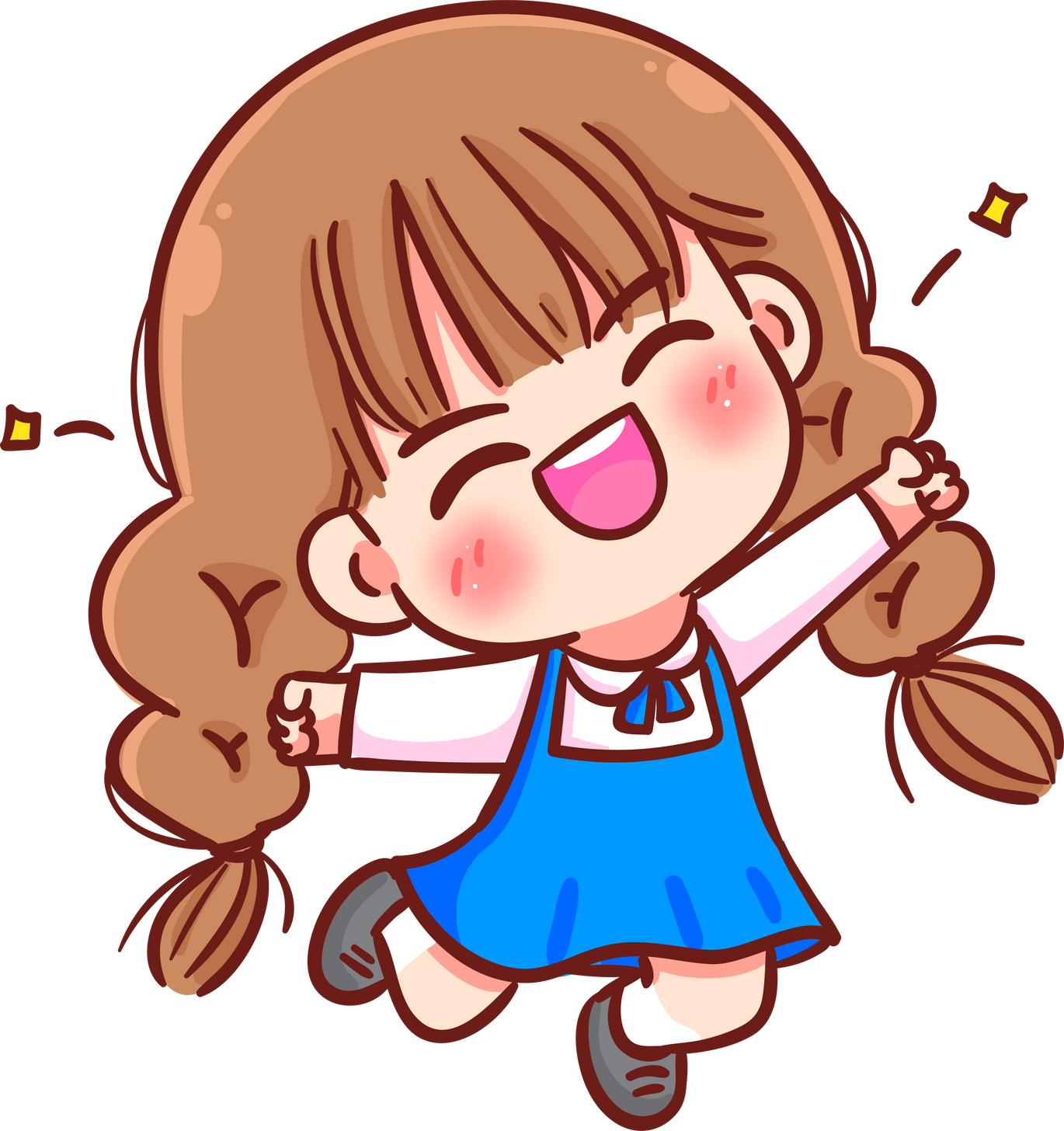 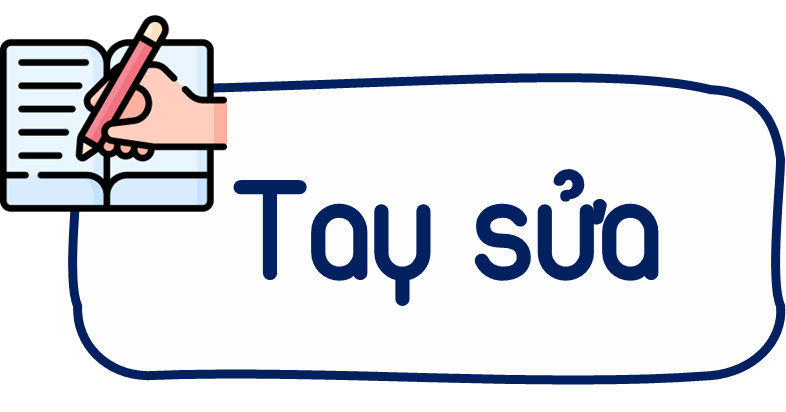 Dân cư
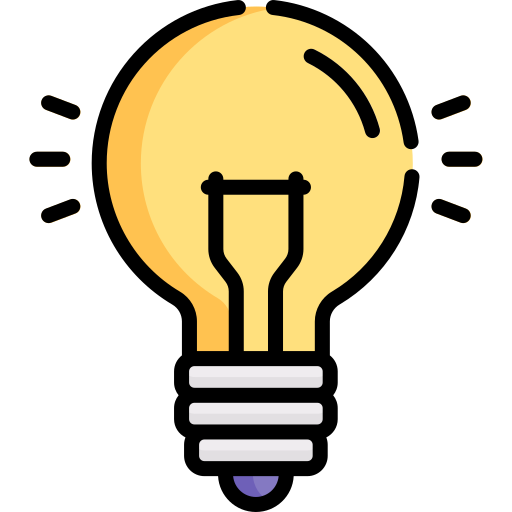 Vùng Duyên hải miền Trung có nhiều dân tộc cùng sinh sống như: Kinh, Chăm, Thái, Raglai,...
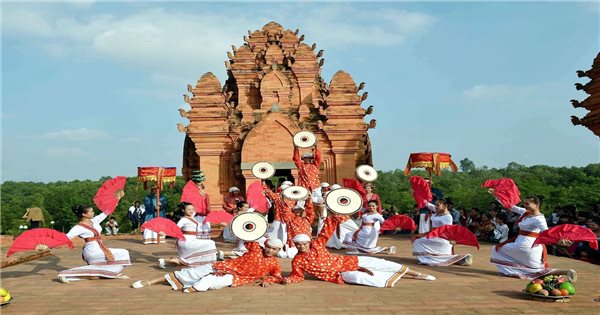 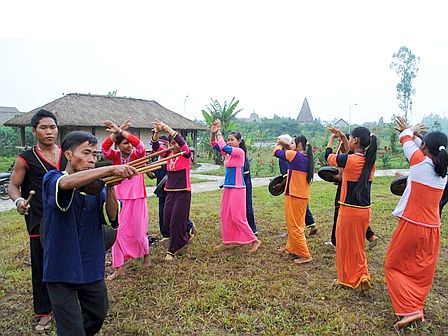 1
1
Dân tộc Raglai
Dân tộc Chăm
Dân cư
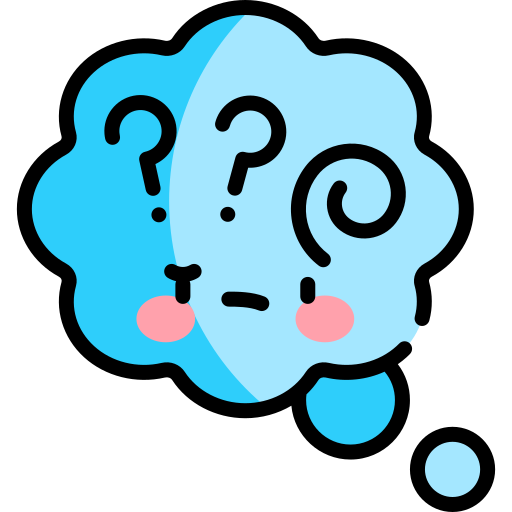 Cho biết người dân vùng Duyên hải miền Trung phân bố chủ yếu ở đâu.
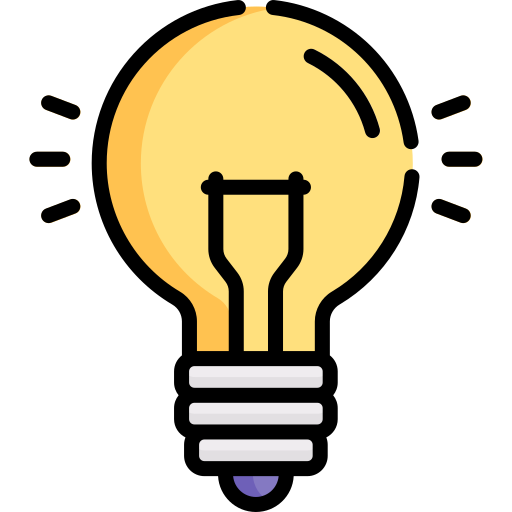 Phần lớn dân cư của vùng phân bố ở đồng bằng và ven biển. Ở miền núi, dân cư thưa thớt.
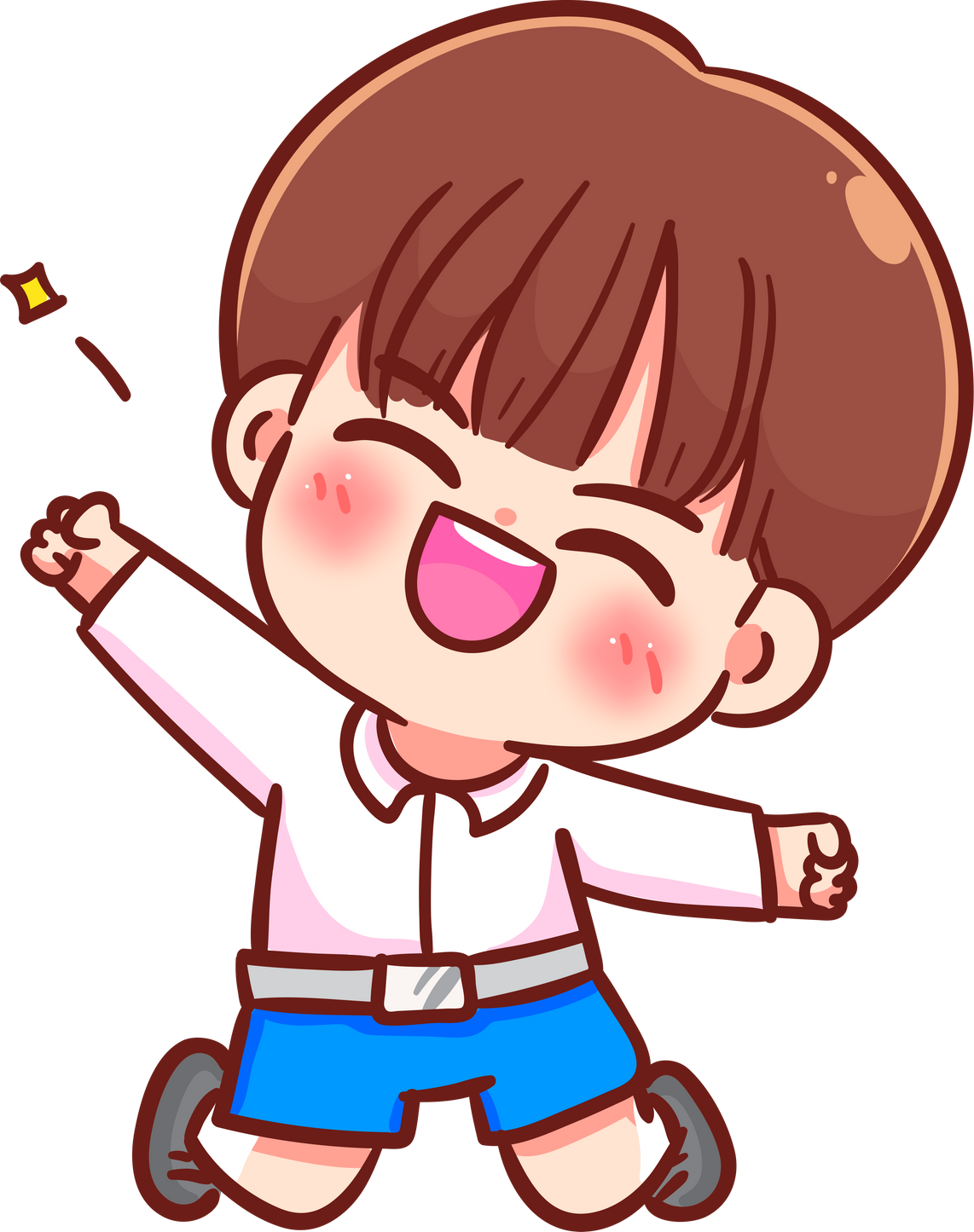 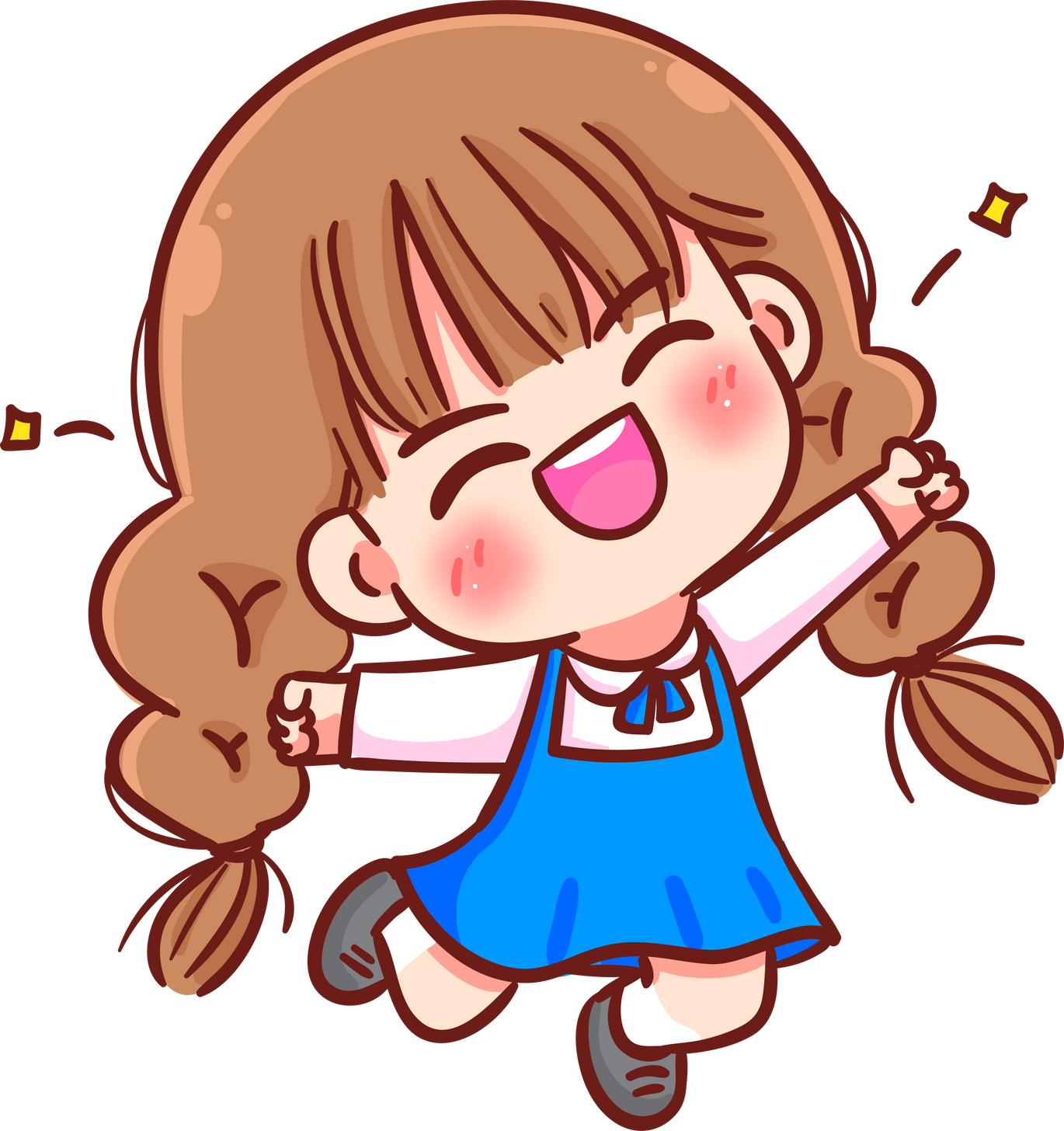 1
1
Một số vật dụng chủ yếu trong đời sống người dân
2
2
TRÒ CHƠI :
TRÒ CHƠI :
ĐI TÌM 
VẬT DỤNG
ĐI TÌM VẬT DỤNG
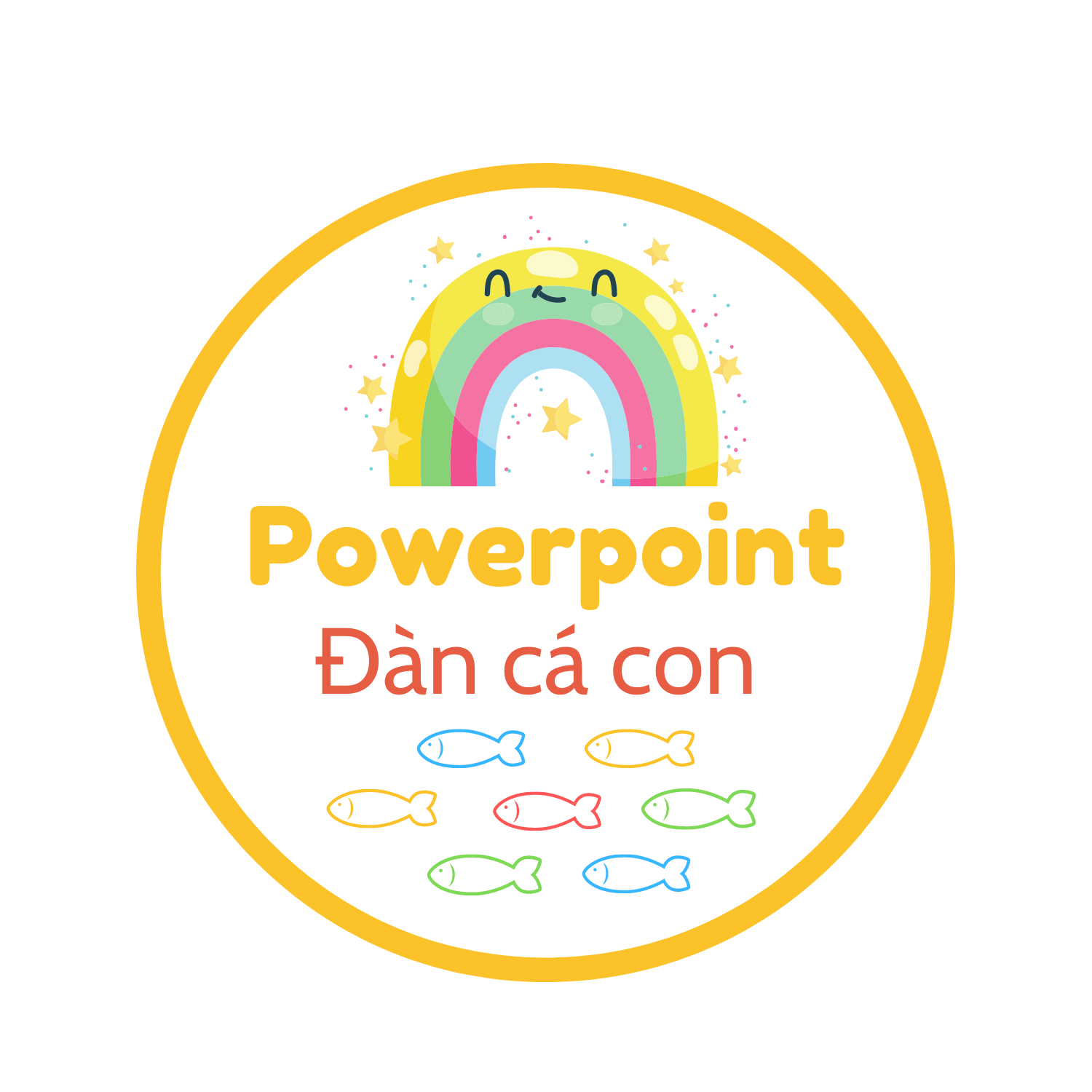 Các nhóm thi đua sắp xếp các chữ cái thành các từ có nghĩa. Nhóm tìm được nhiều từ khoá nhanh và đúng nhất là nhóm chiến thắng.
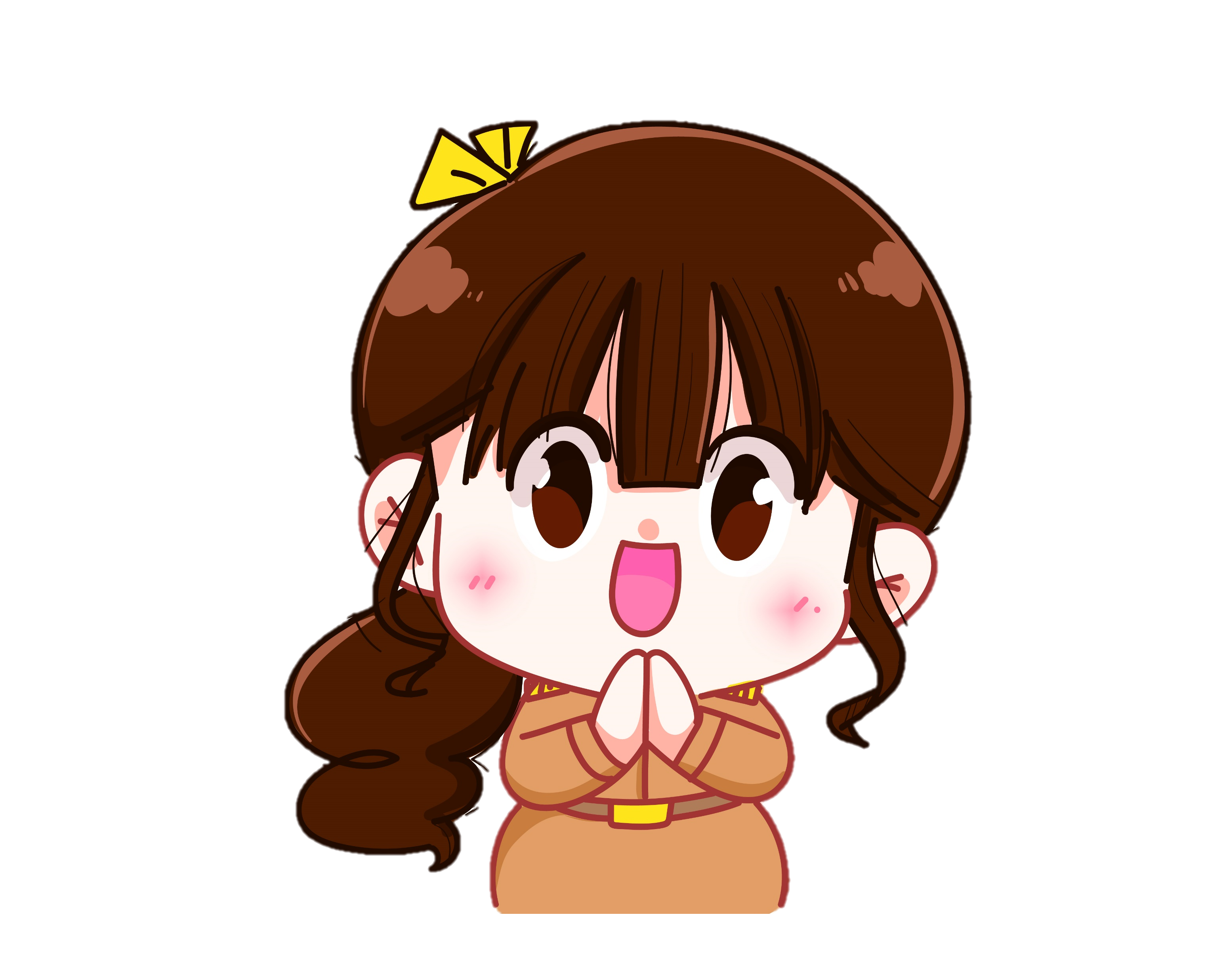 LUẬT CHƠI
LUẬT CHƠI
Đây là vật dụng gì trong đời sống người dân ở đây?
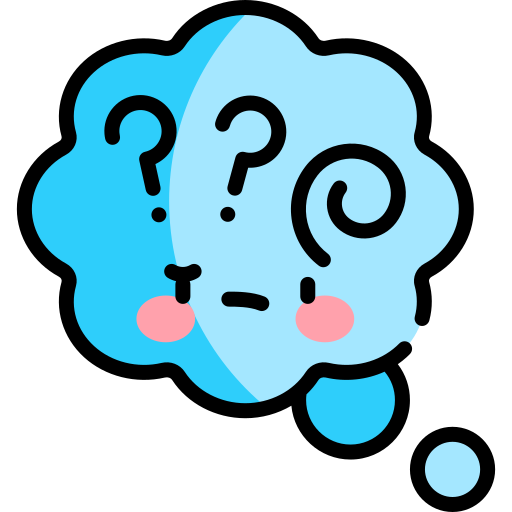 t/t/y/ề/g/h/ú/u/h/n/n
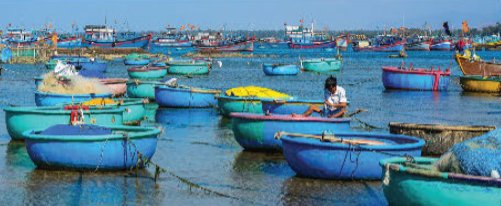 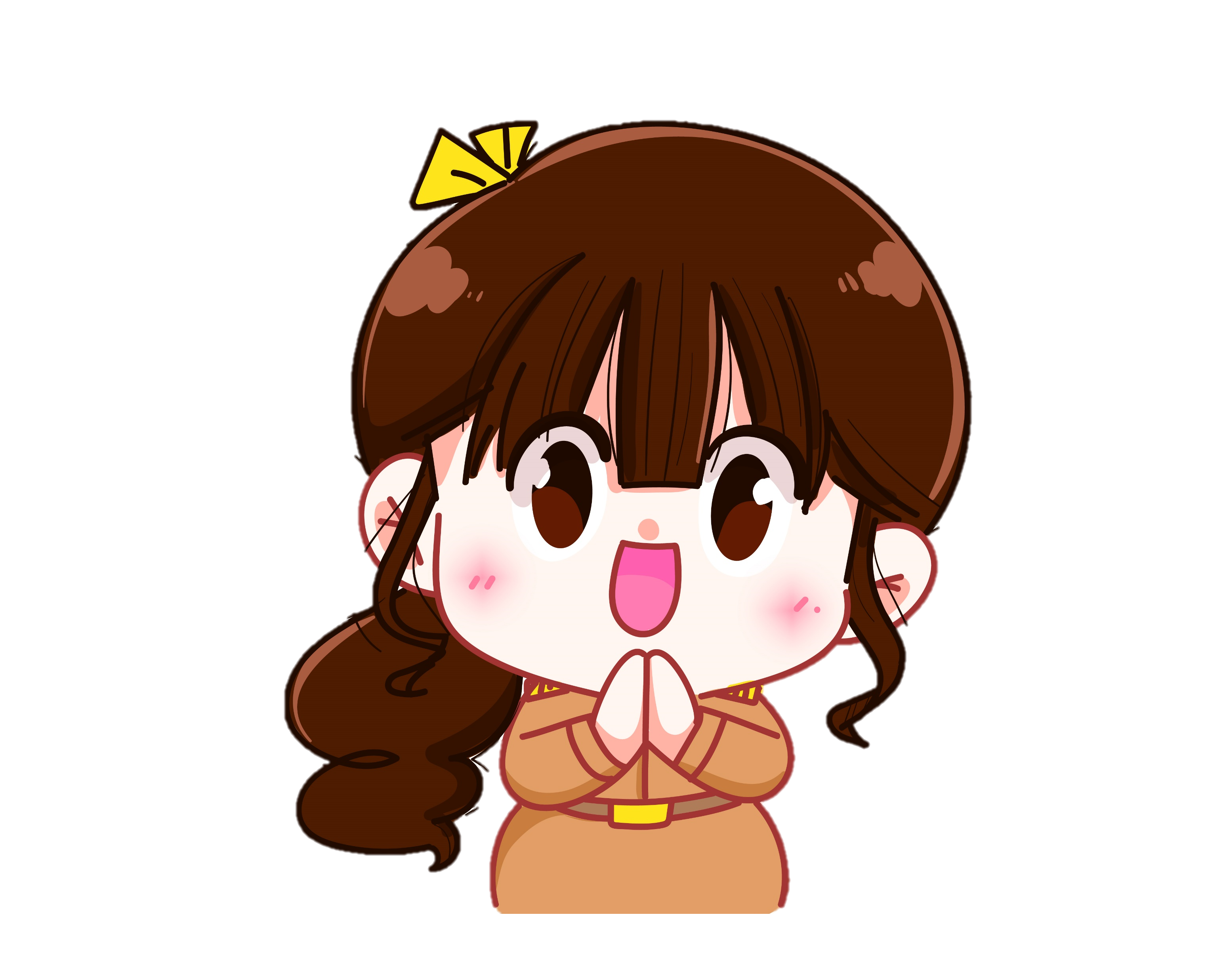 Thuyền thúng
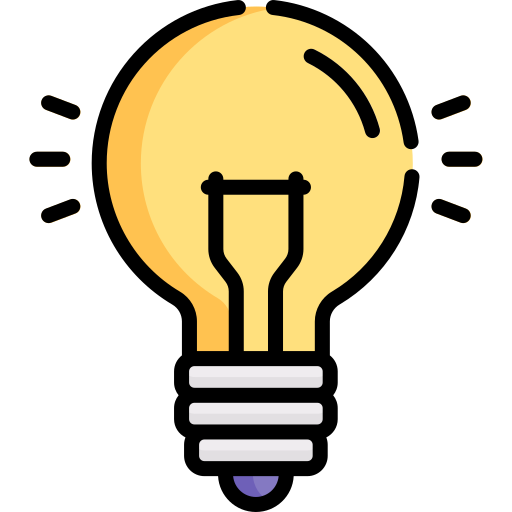 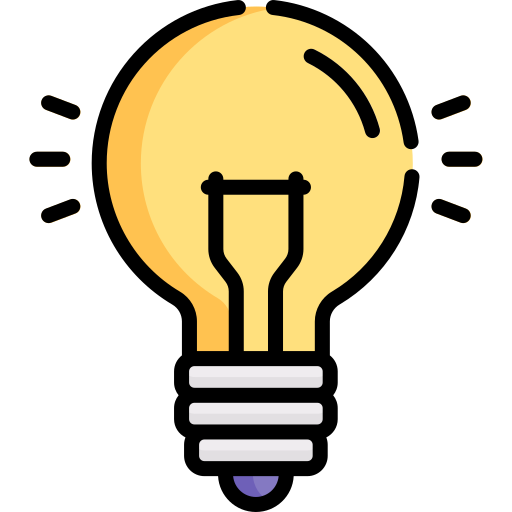 Đây là vật dụng gì trong đời sống người dân ở đây?
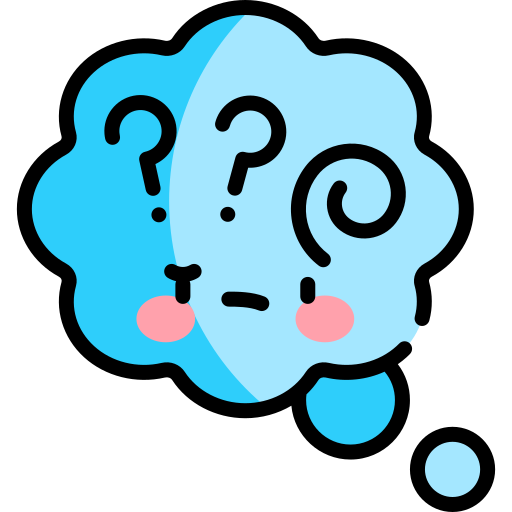 i/l/ớ/ư
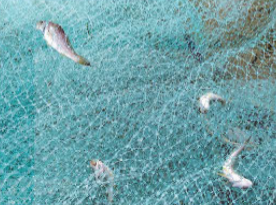 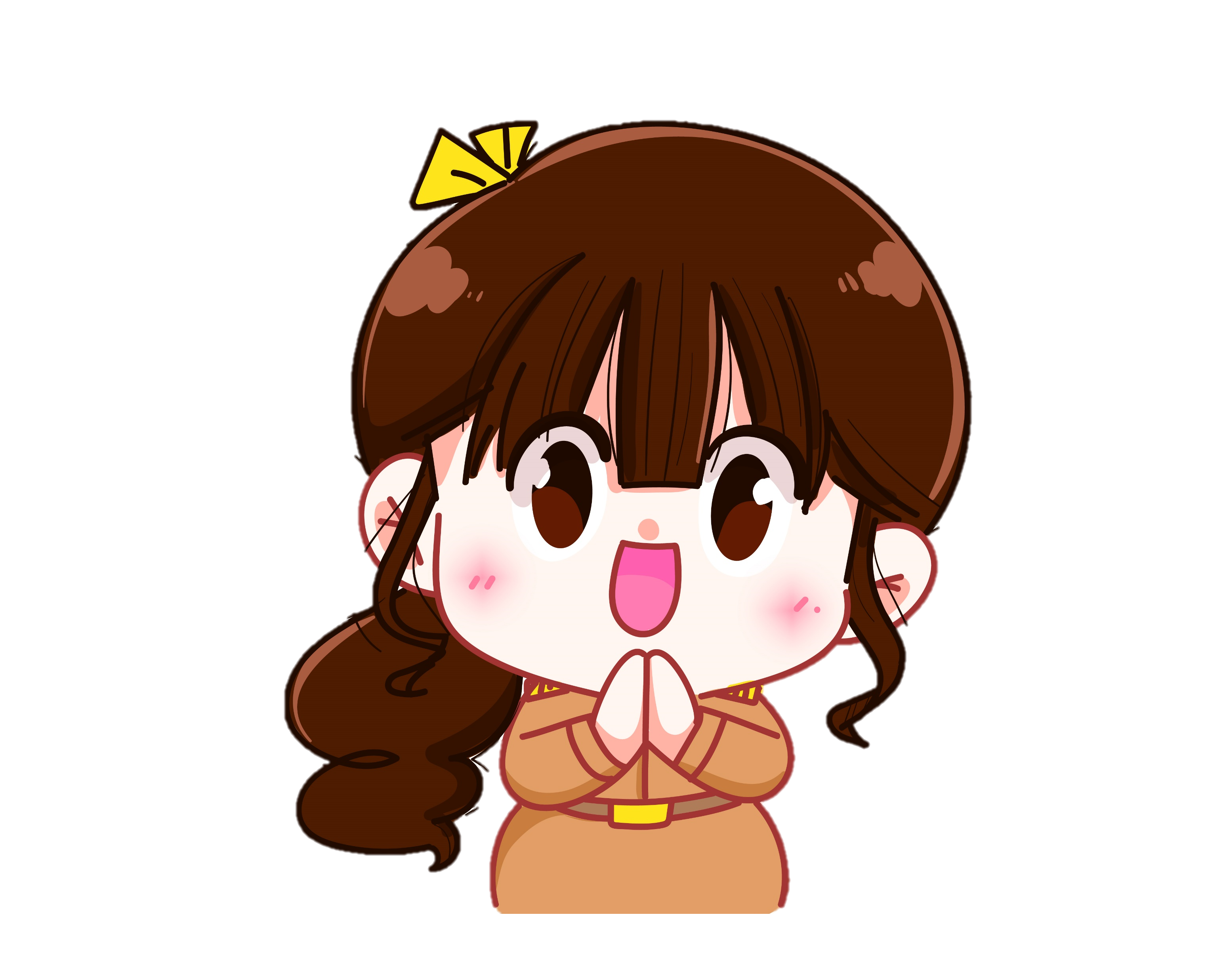 Lưới
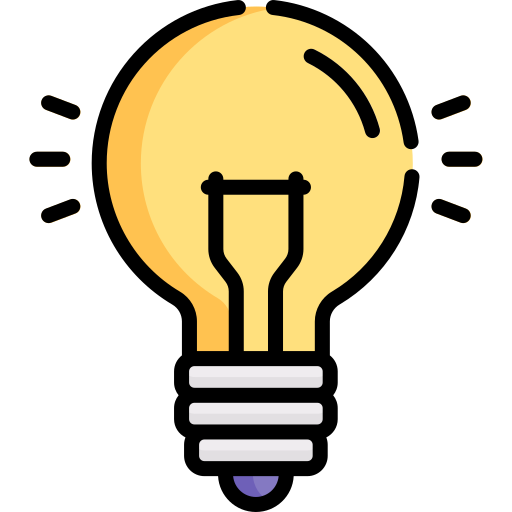 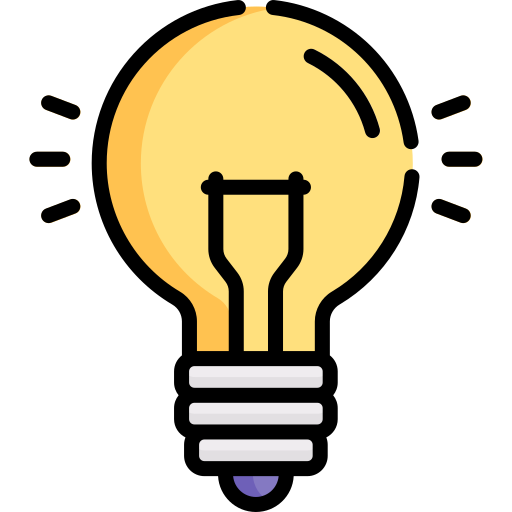 Đây là vật dụng gì trong đời sống người dân ở đây?
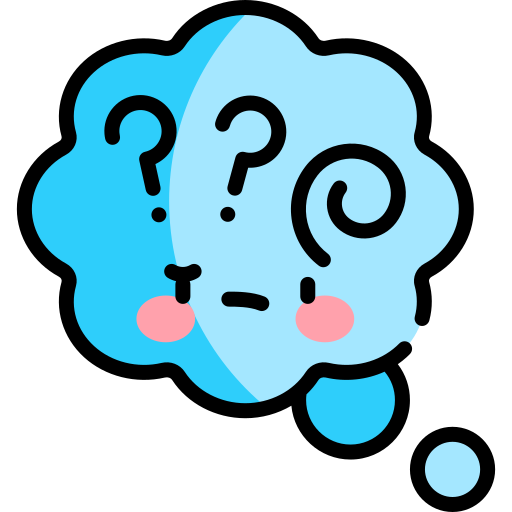 h/m/u/c
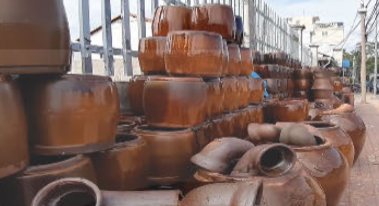 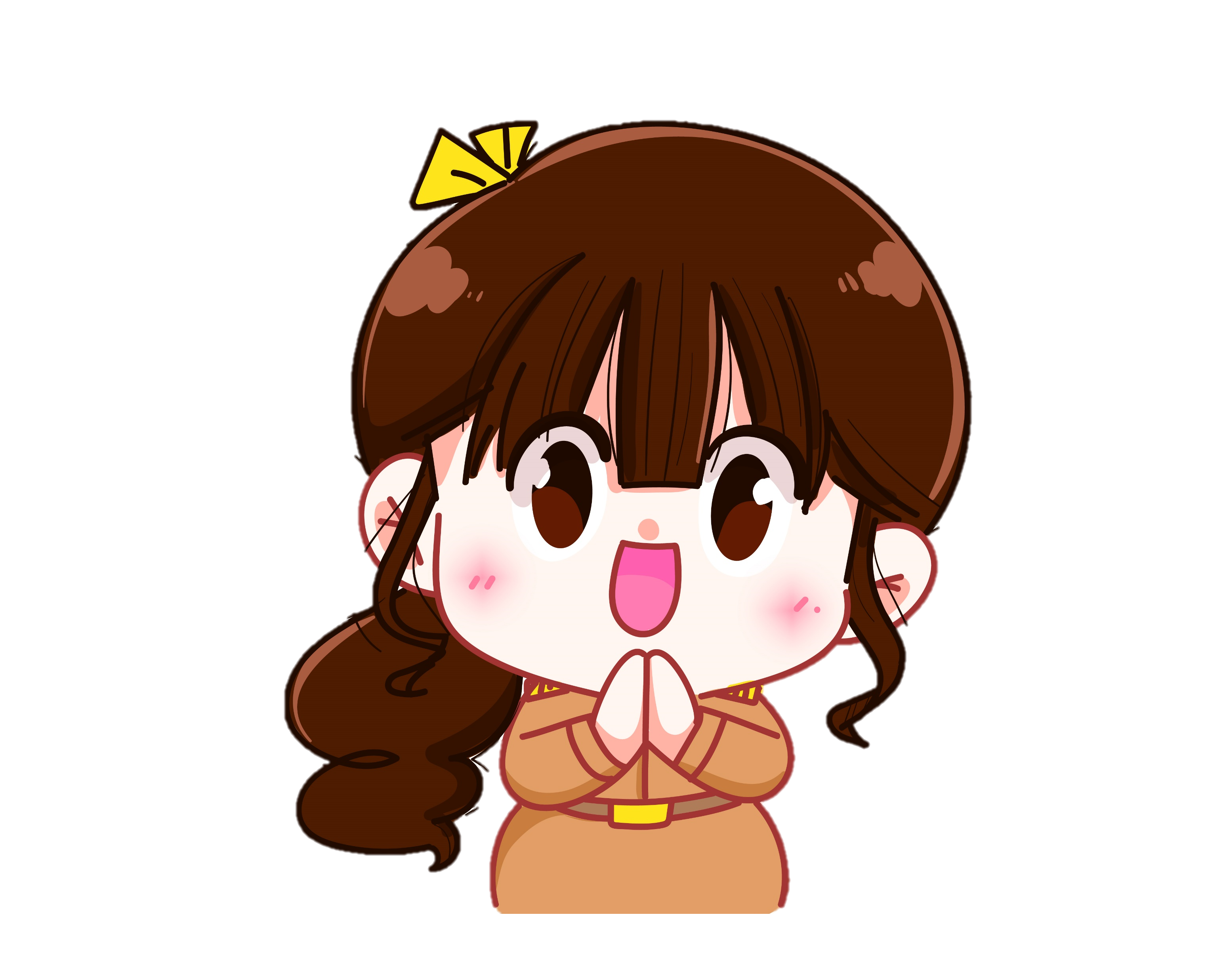 Chum
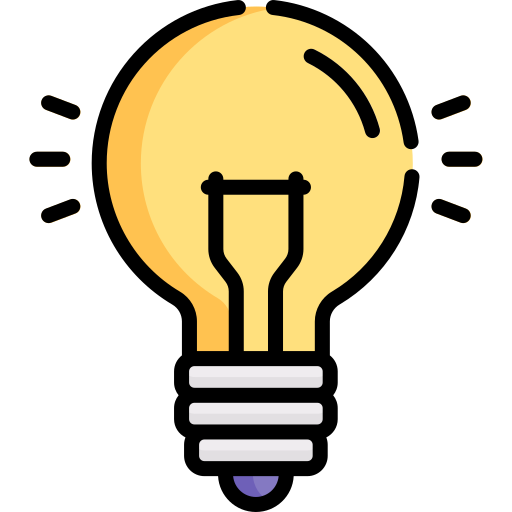 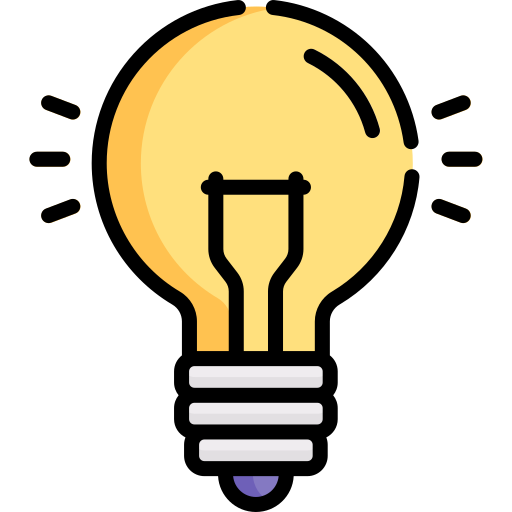 Đây là vật dụng gì trong đời sống người dân ở đây?
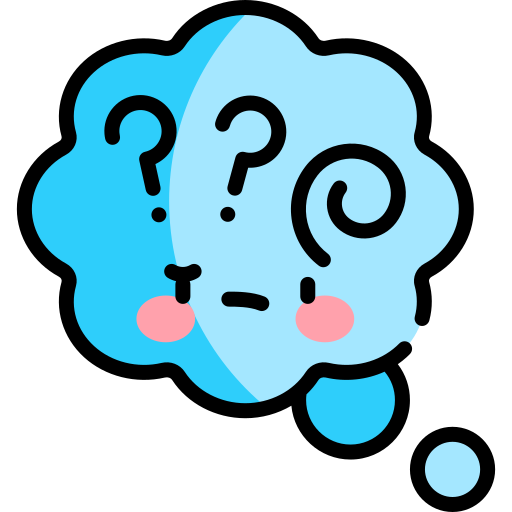 ù/g/i
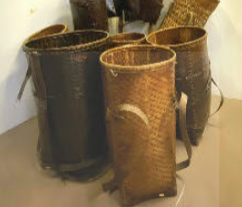 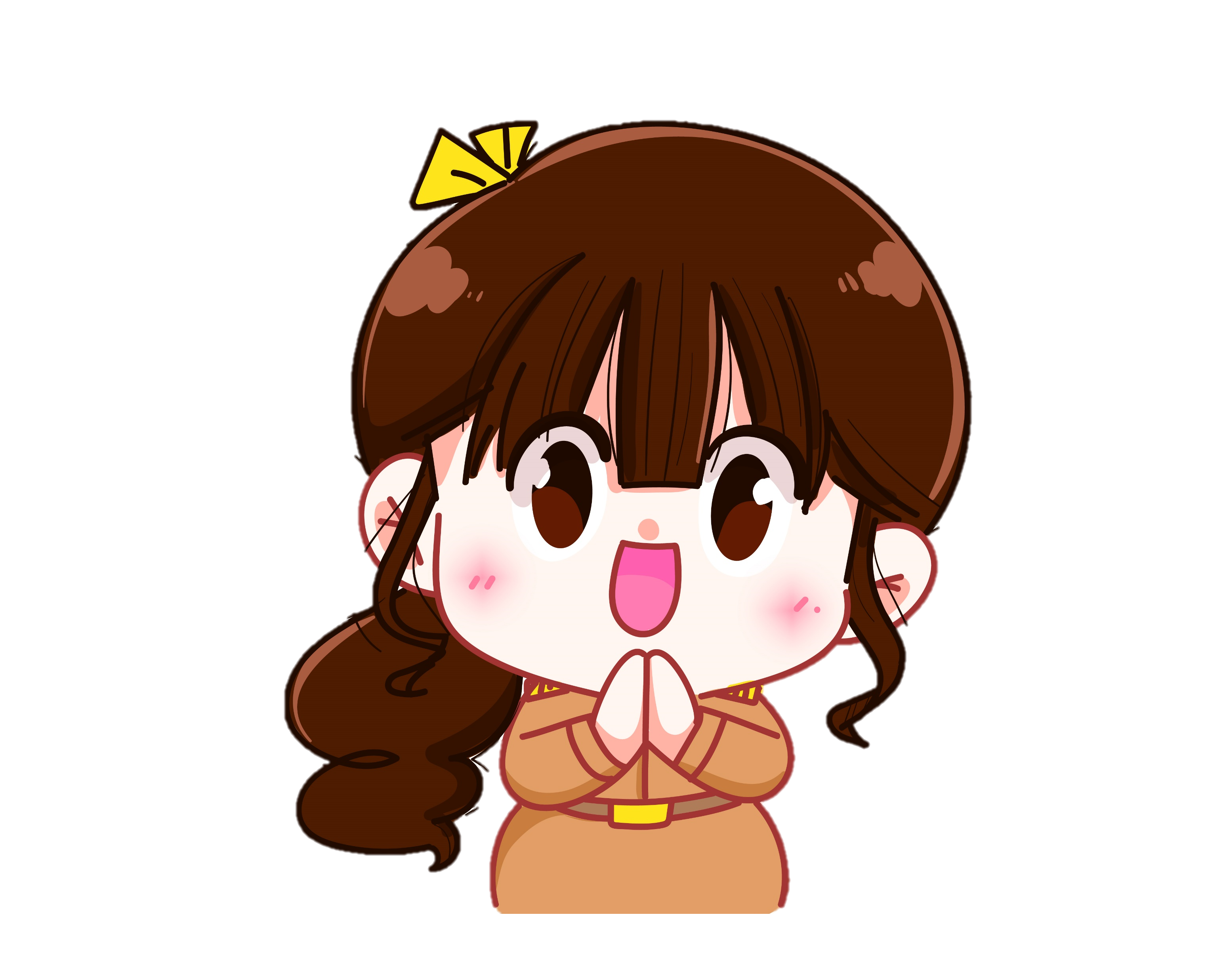 Gùi
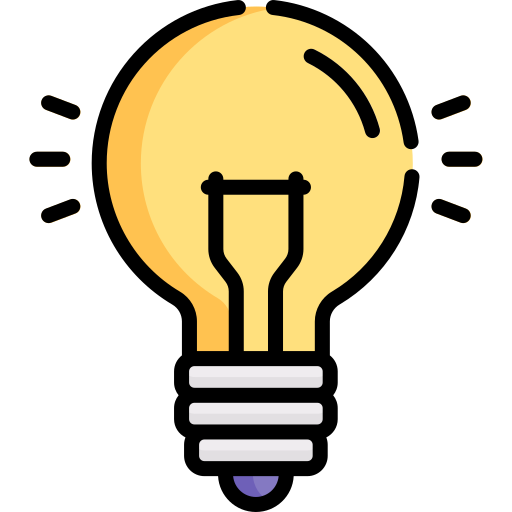 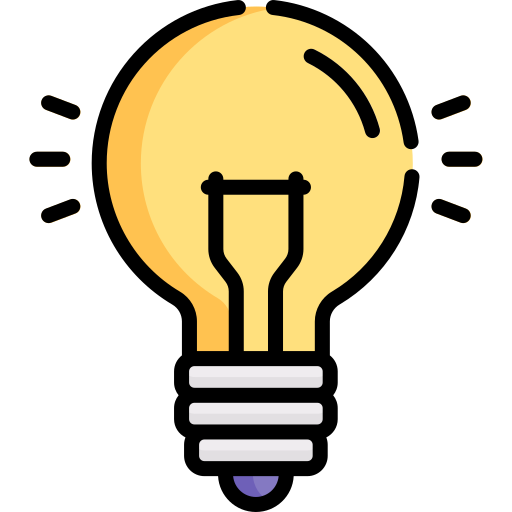 Những vật dụng gắn liền với người dân 
miền biển là:
Thuyền thúng
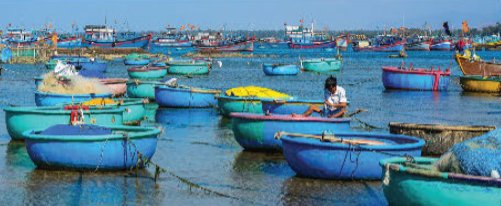 Lưới
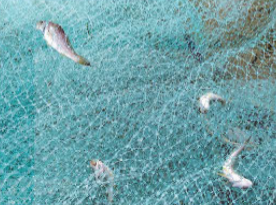 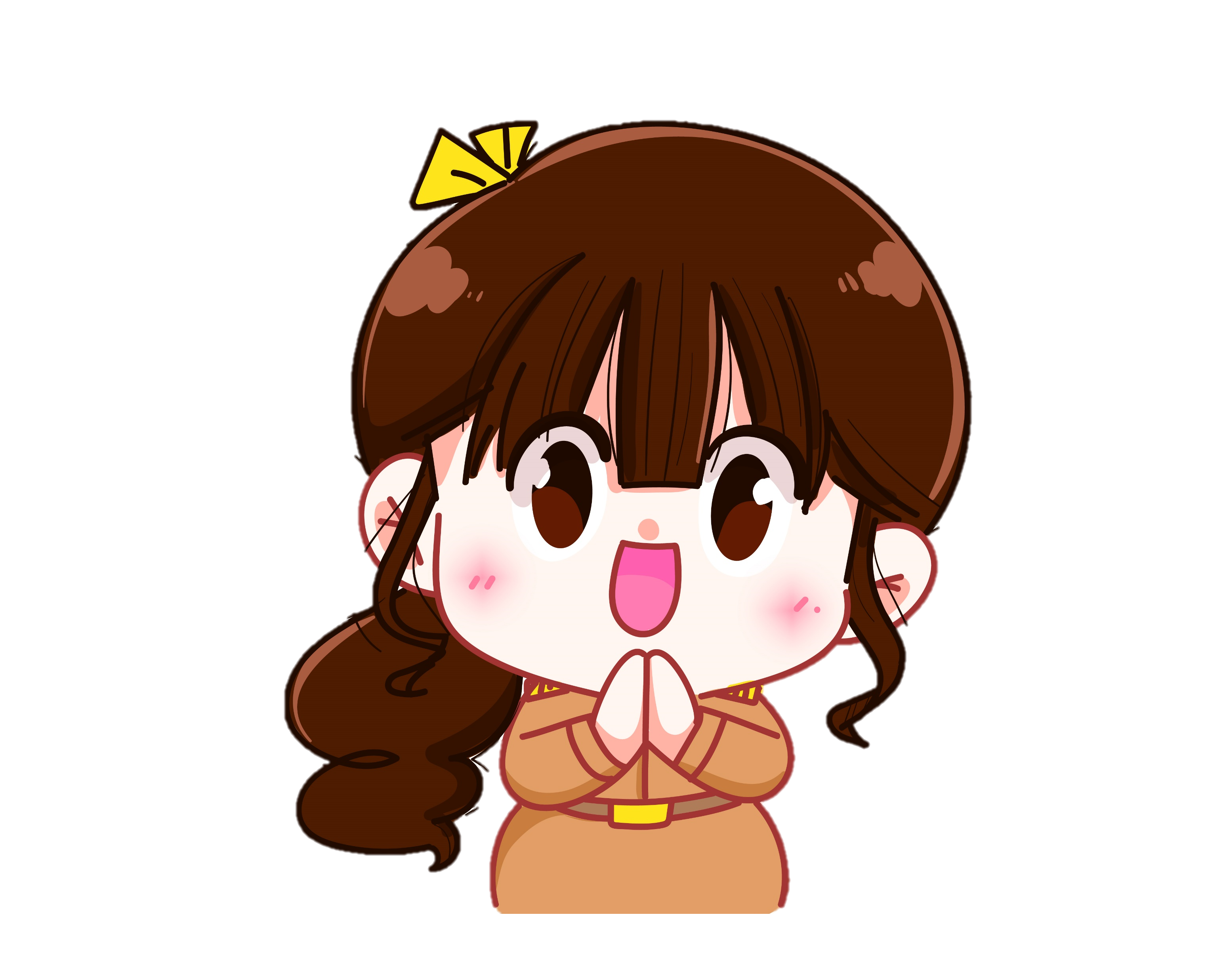 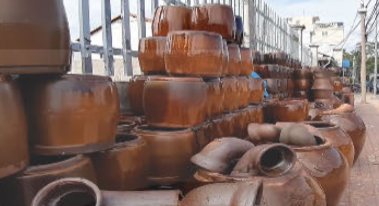 Khạp, lu, chum, vại,...
Những vật dụng gắn liền với người dân 
miền núi là:
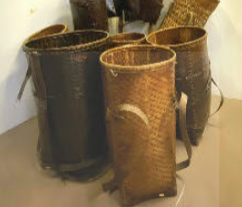 Gùi
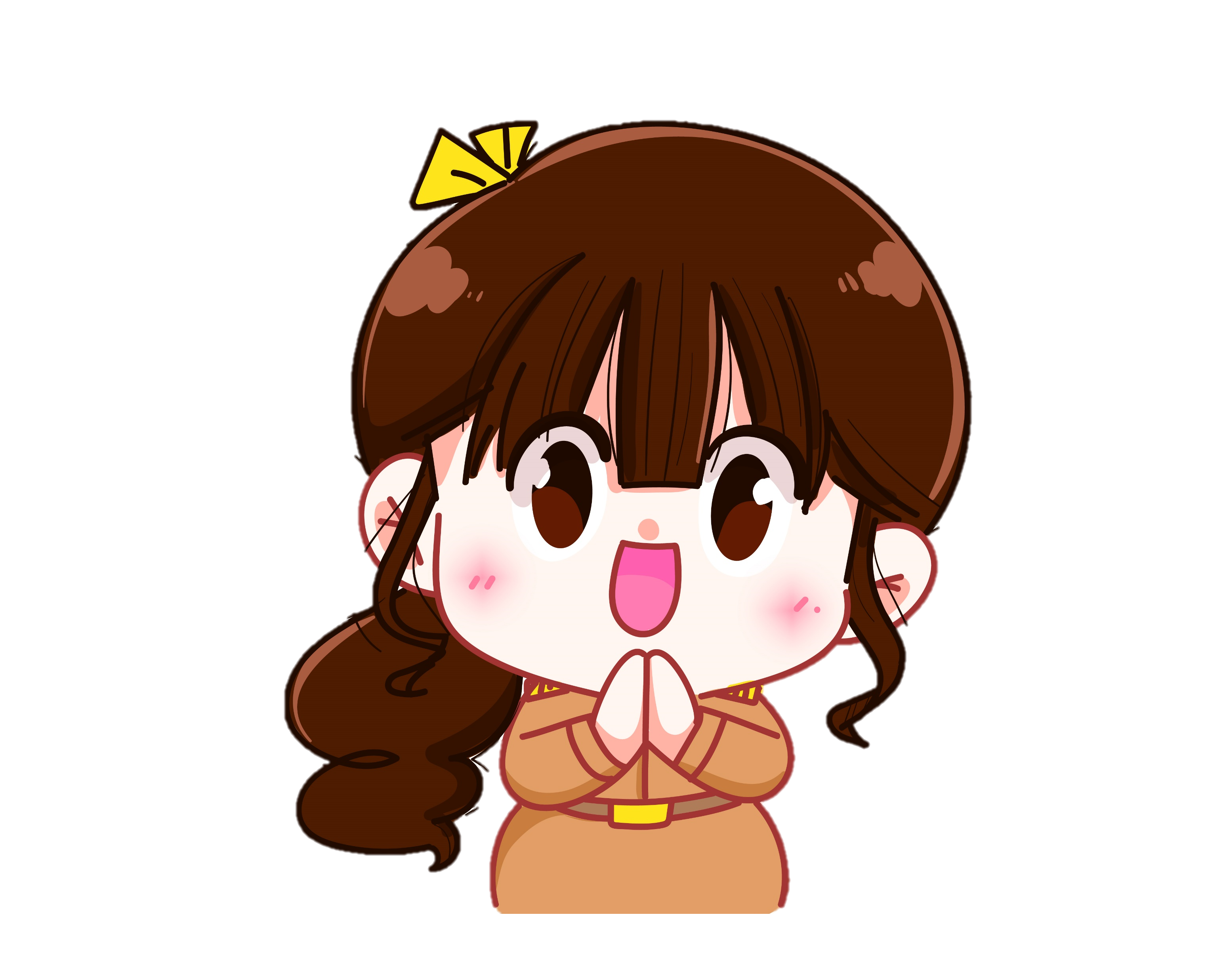 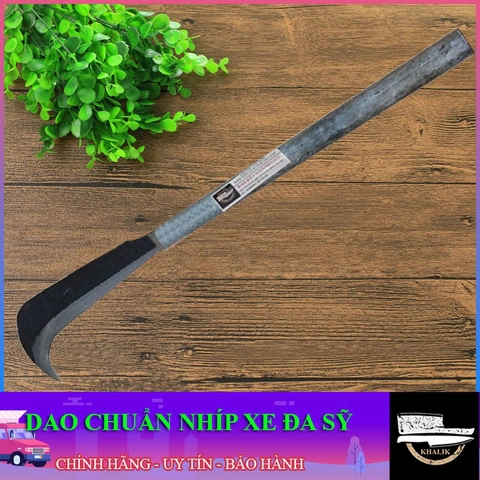 Dao phát cỏ
CỦNG CỐ
CỦNG CỐ
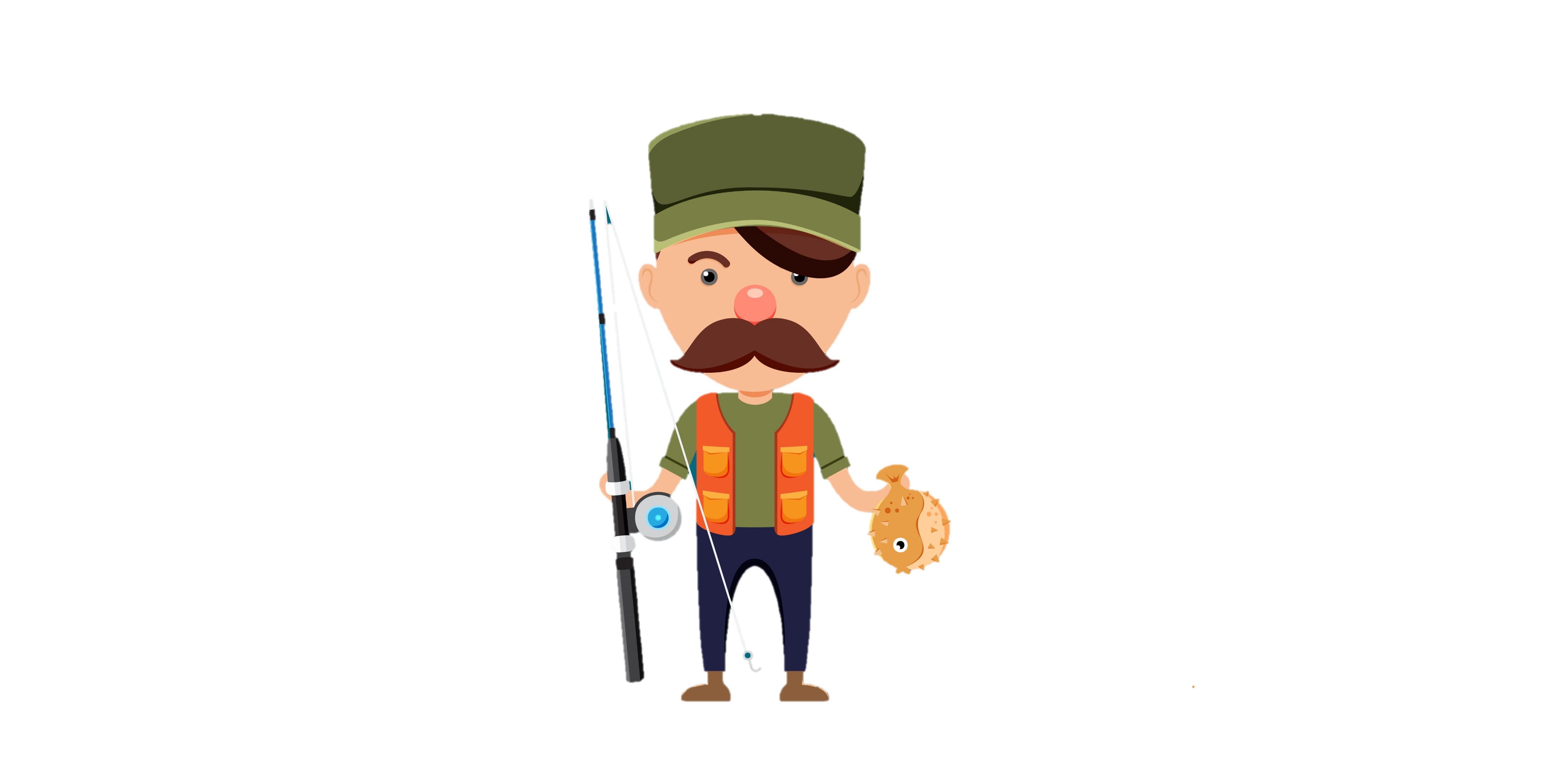 TRÒ CHƠI :
TRÒ CHƠI :
NGƯ DÂN RA KHƠI
NGƯ DÂN RA KHƠI
Các bạn hãy giúp chú chuẩn bị tươm tất một số dụng cụ cần thiết để ra khơi đánh bắt cá nhé!
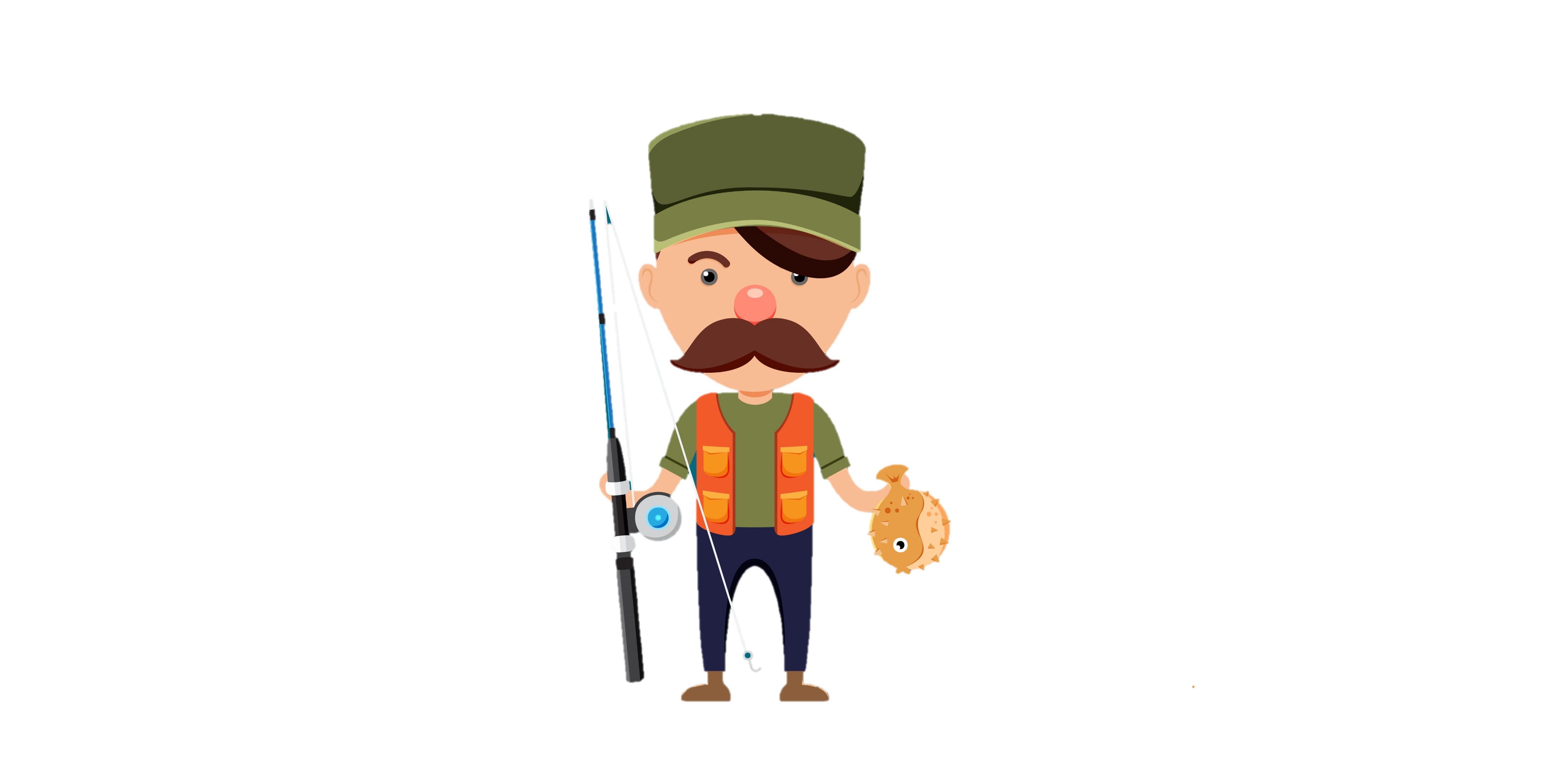 BẮT ĐẦU
BẮT ĐẦU
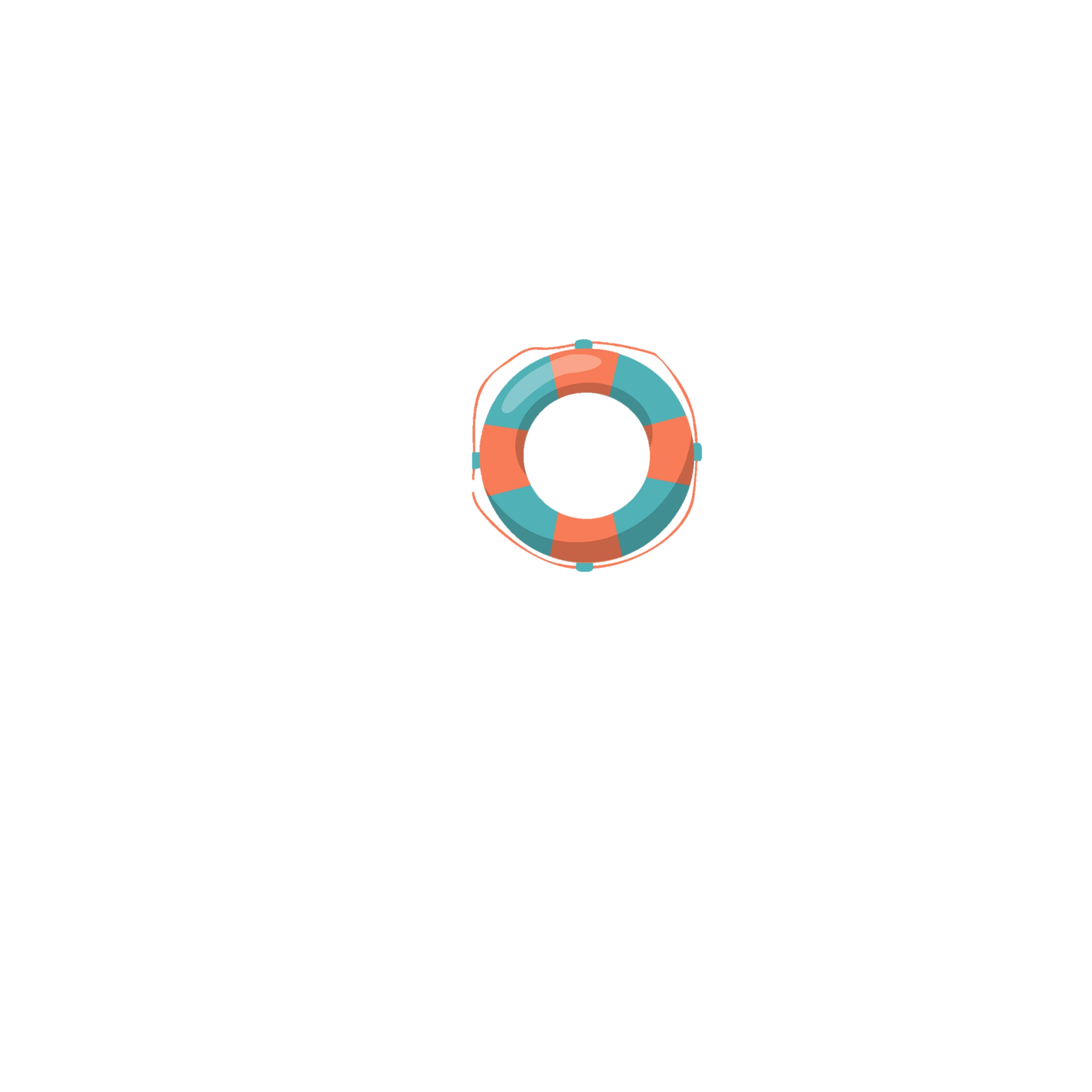 Phần lớn dân cư của vùng Duyên hải miền Trung phân bố ở đâu?
Đồng bằng phù sa
Cao nguyên 
và đồng bằng
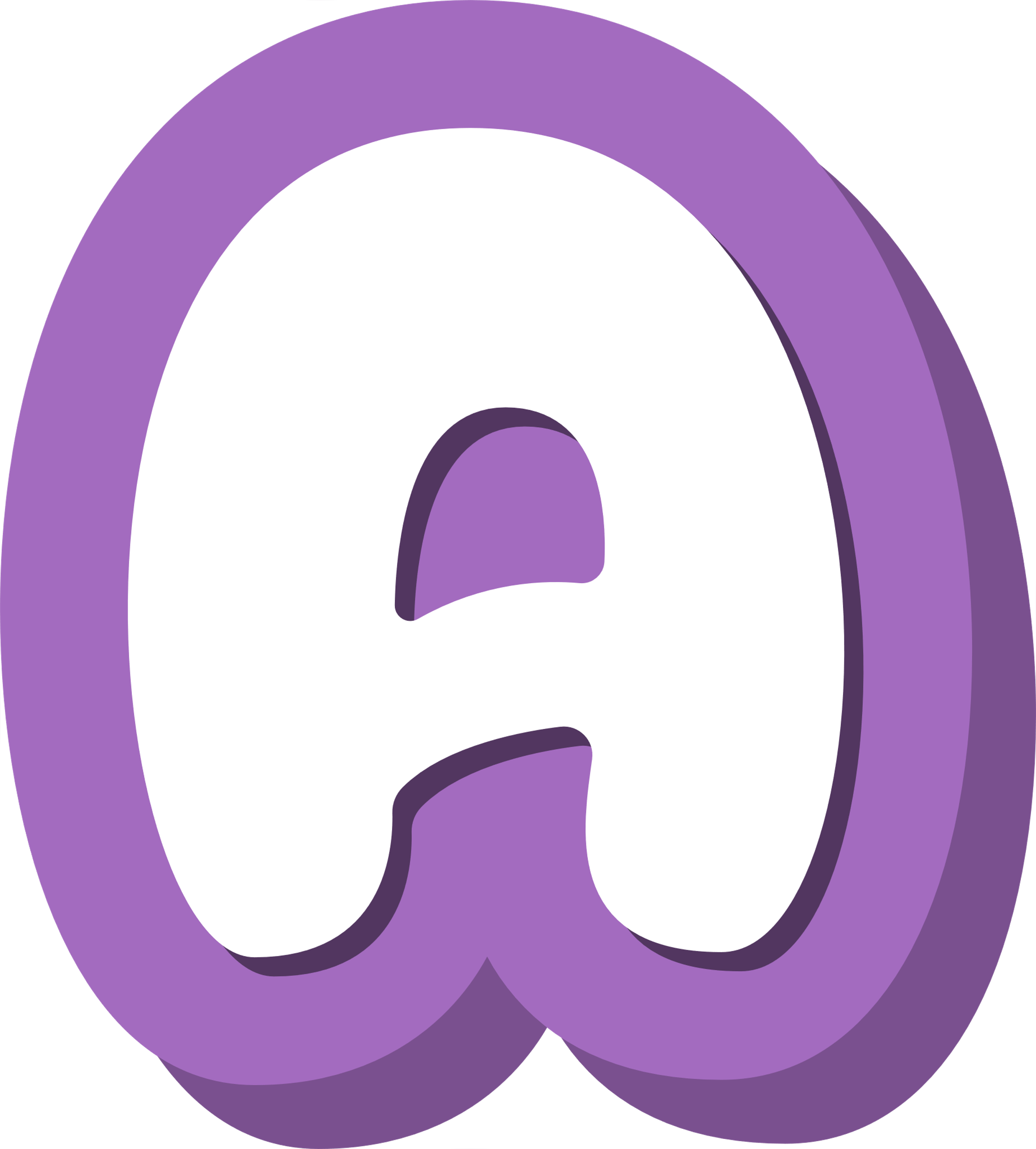 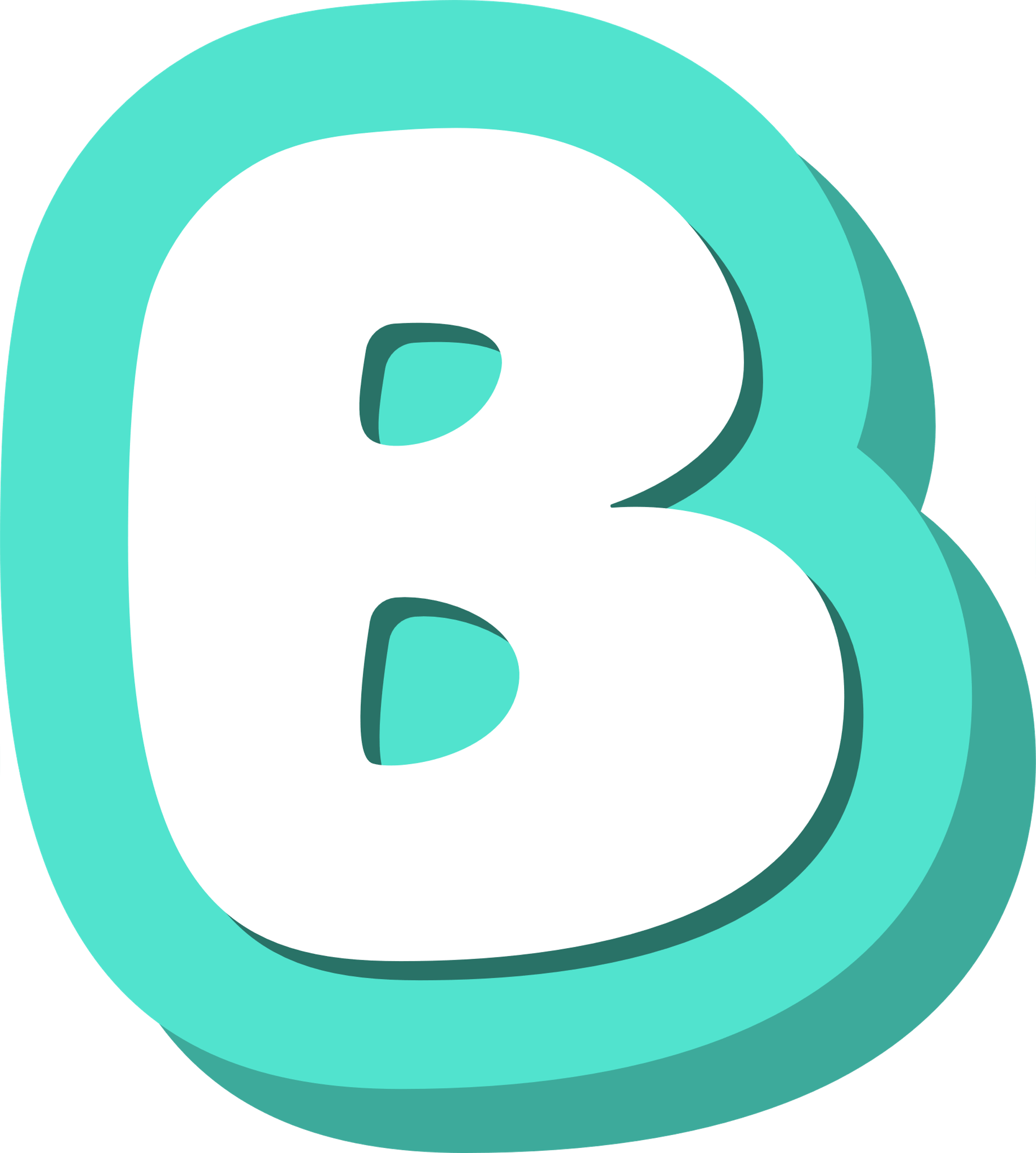 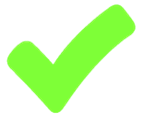 Đồng bằng 
và ven biển
Đồng bằng 
    và miền núi
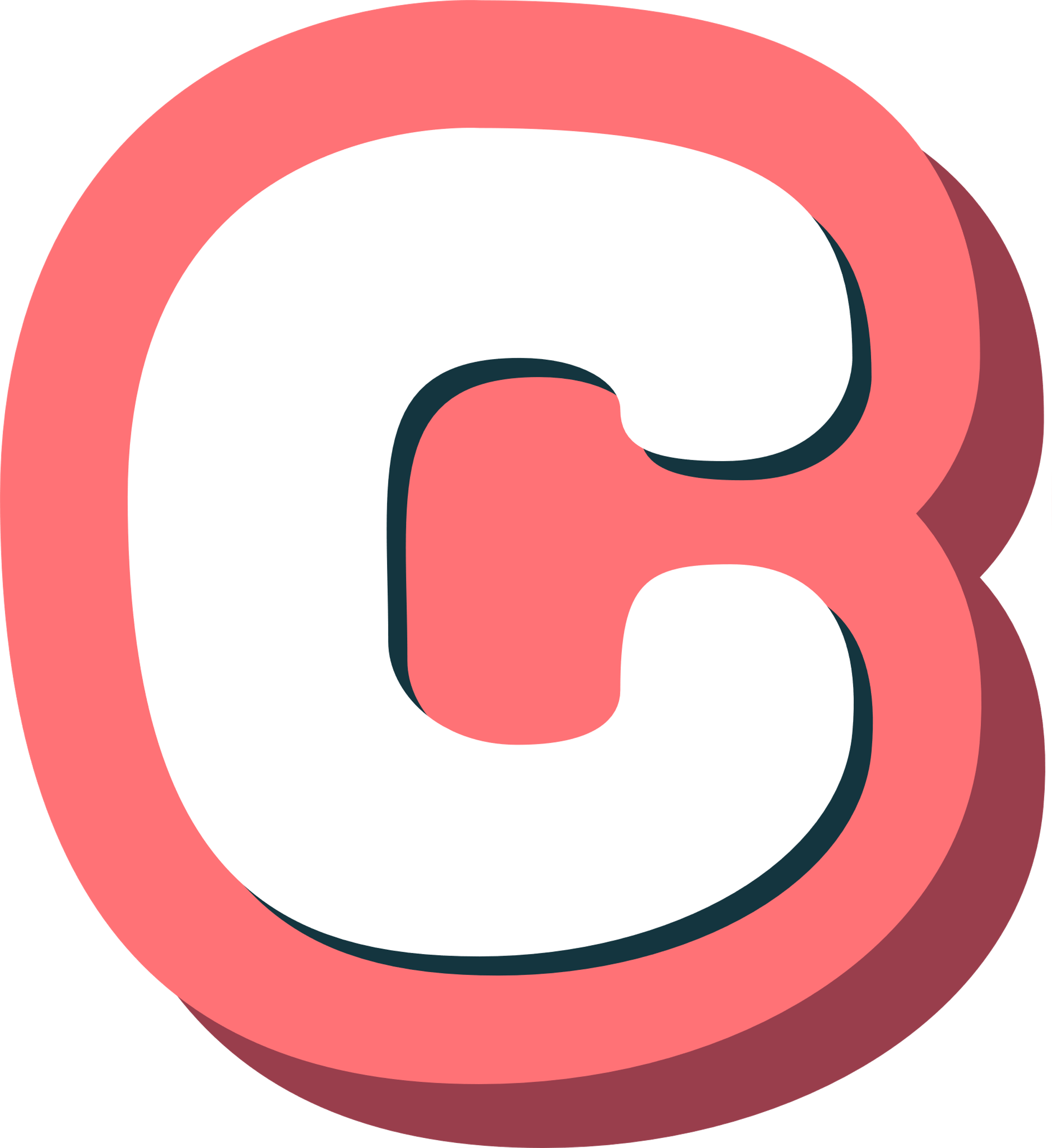 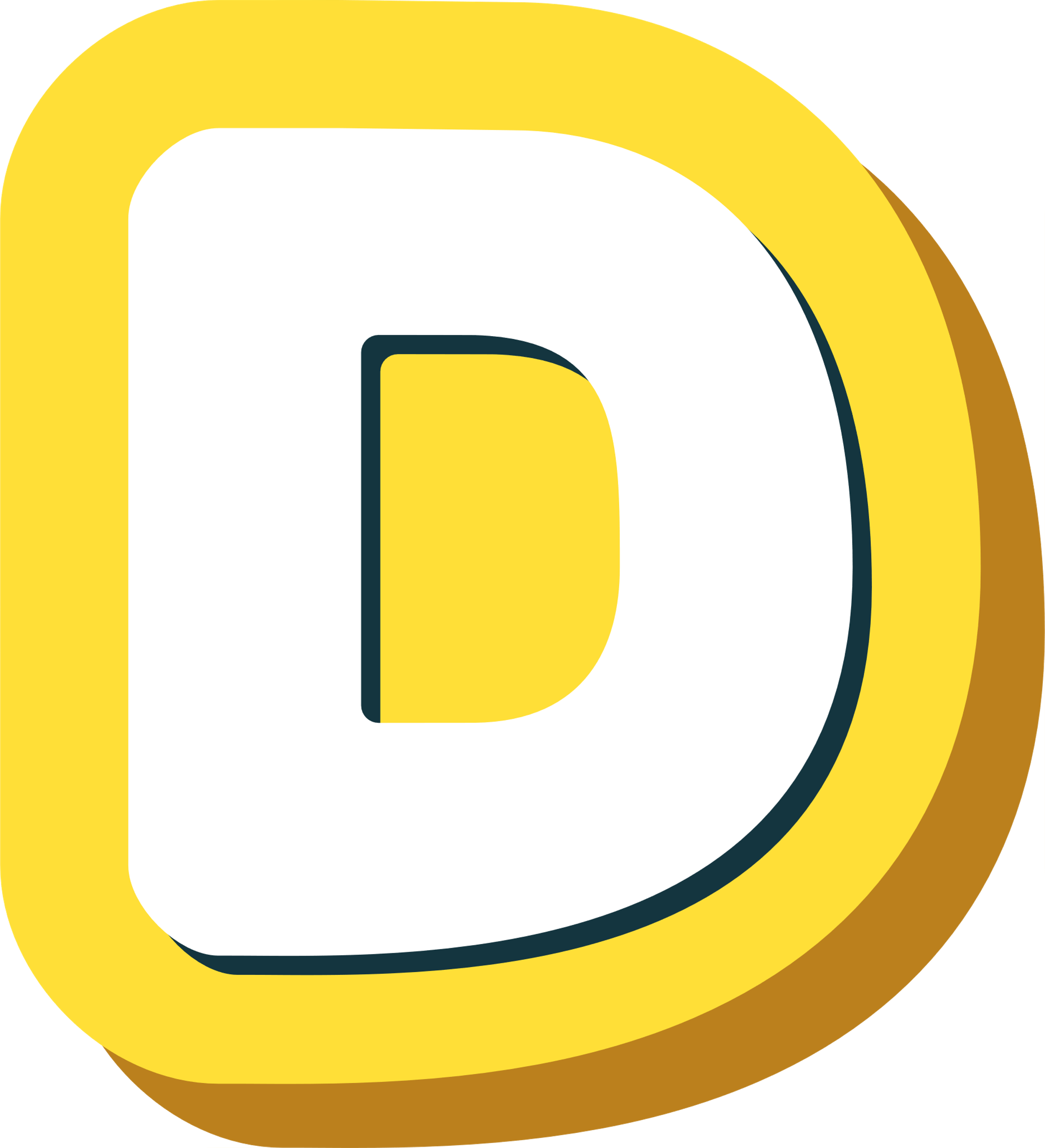 Chúng ta đã nhận được:
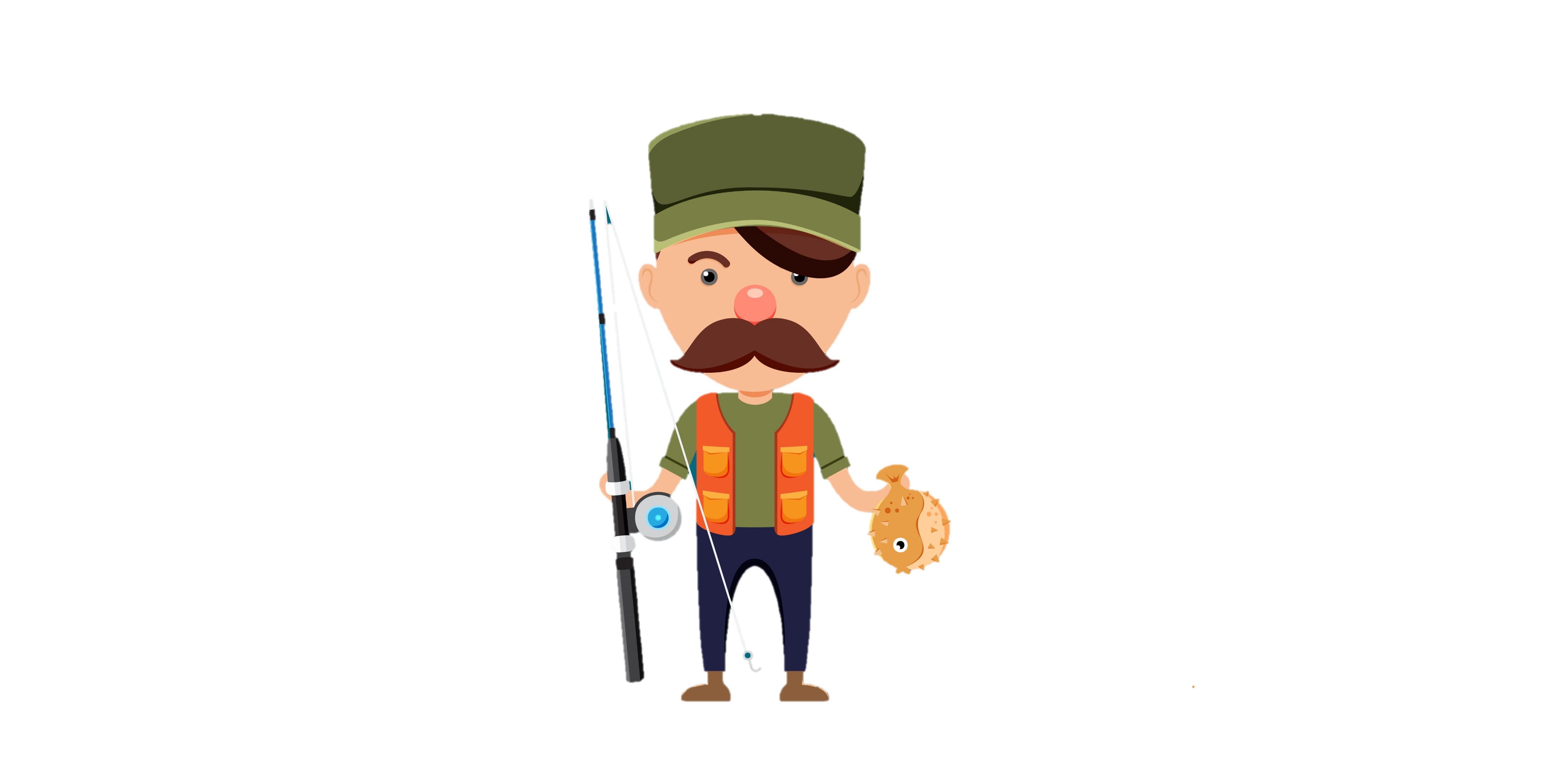 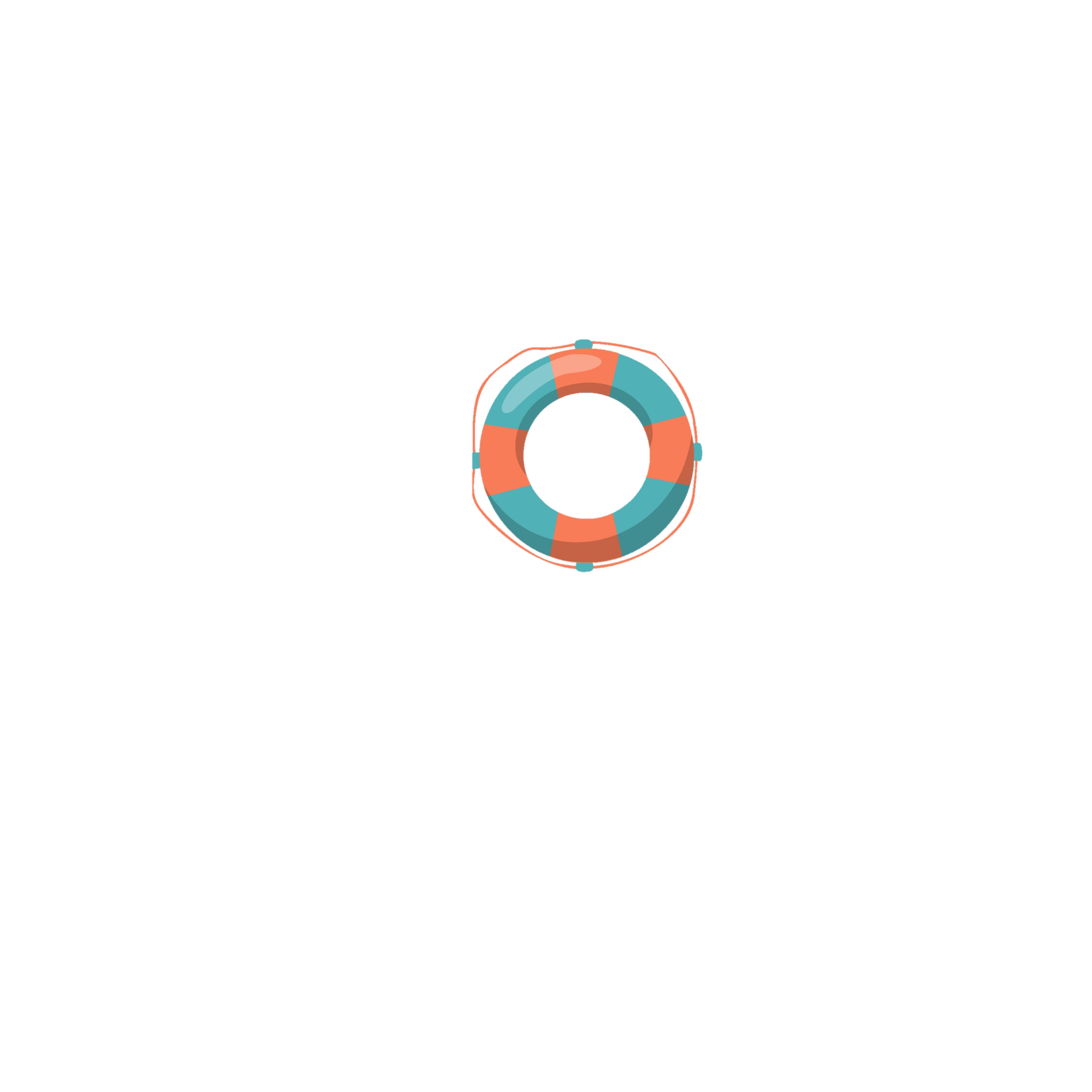 Những vật dụng gắn liền với 
người dân miền biển là:
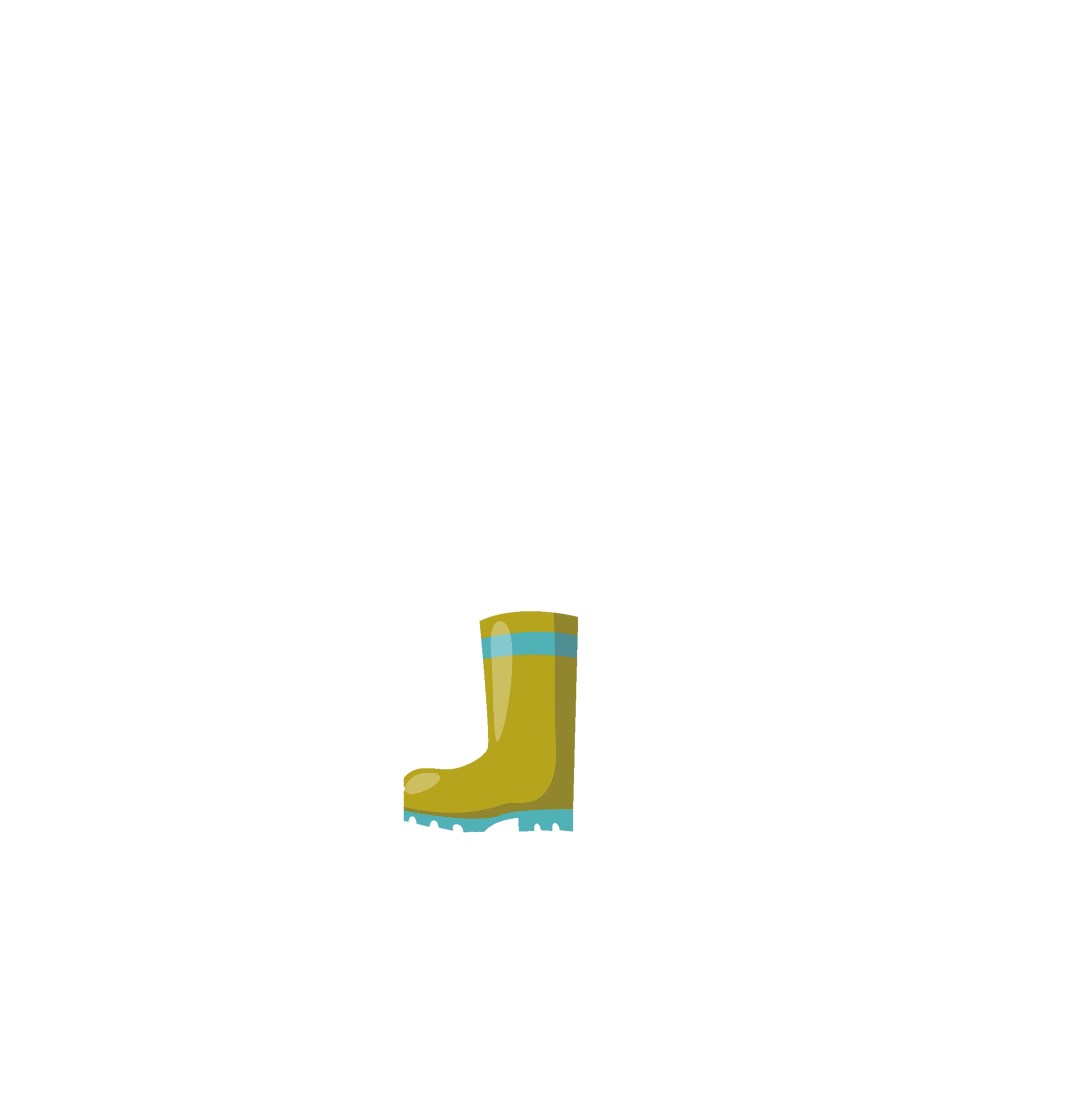 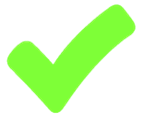 Gùi, thuyền, lu
Thuyền thúng, lưới, chum
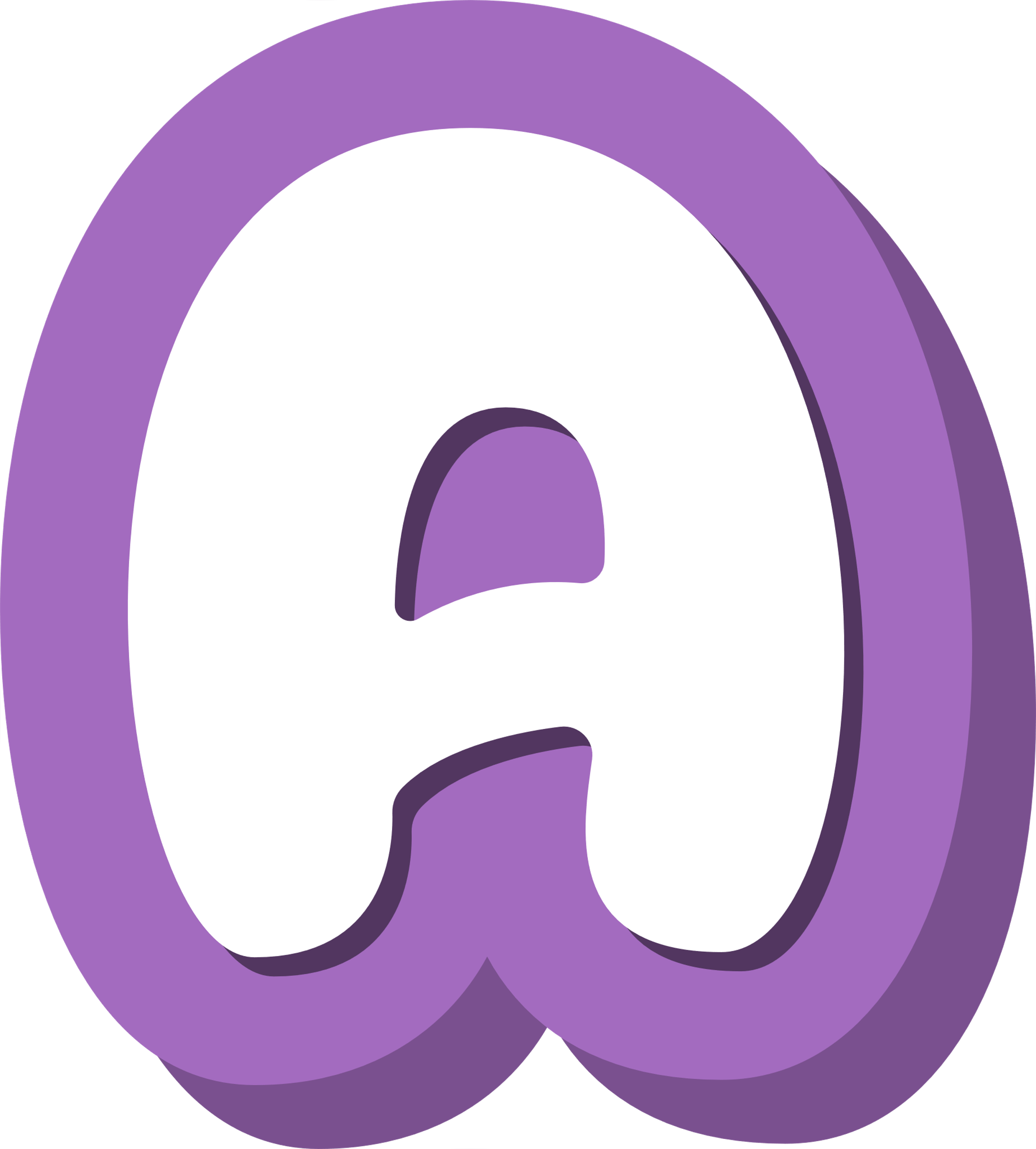 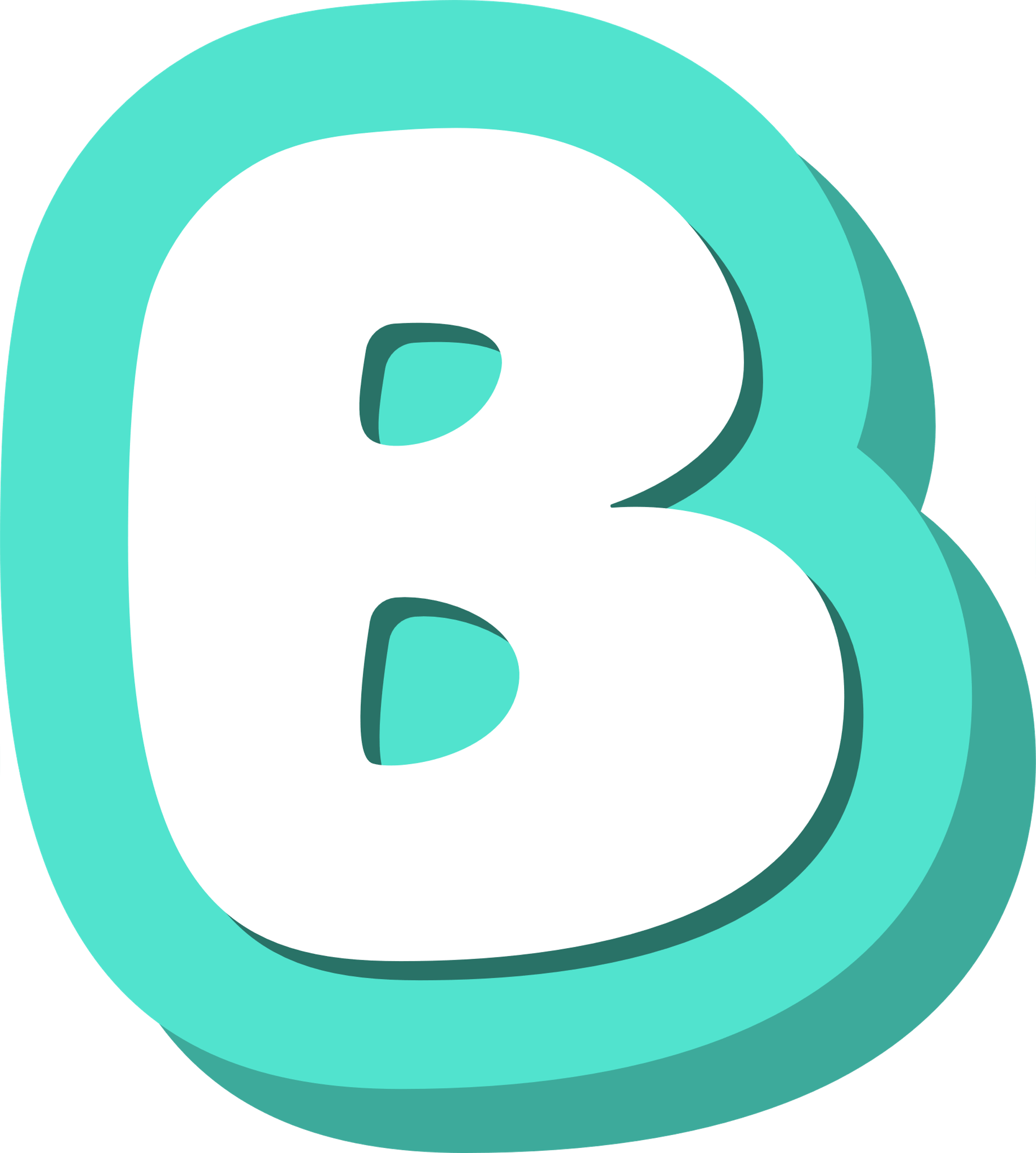 Dao phát cỏ, vại, lu
Gùi, dao phát cỏ
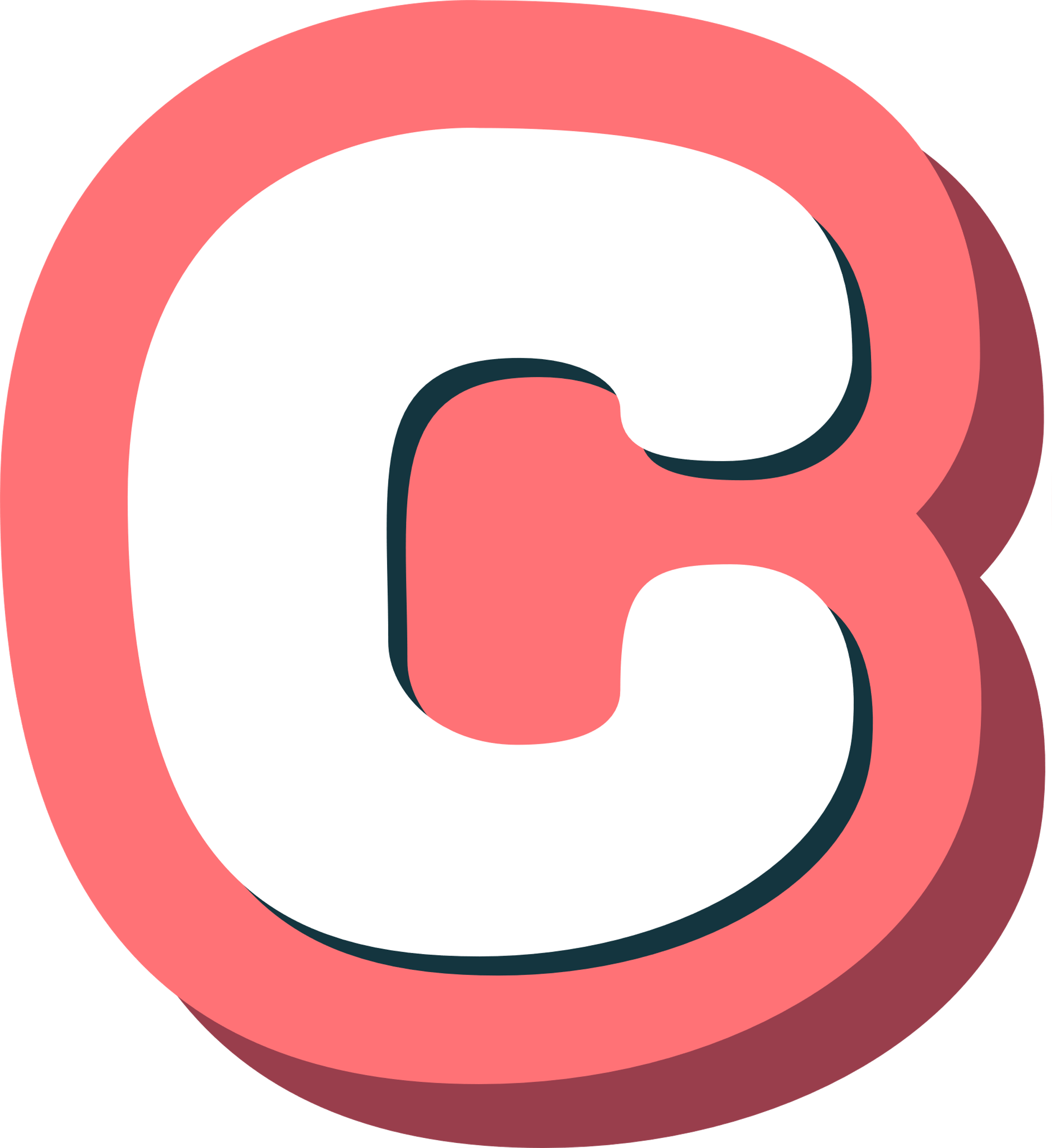 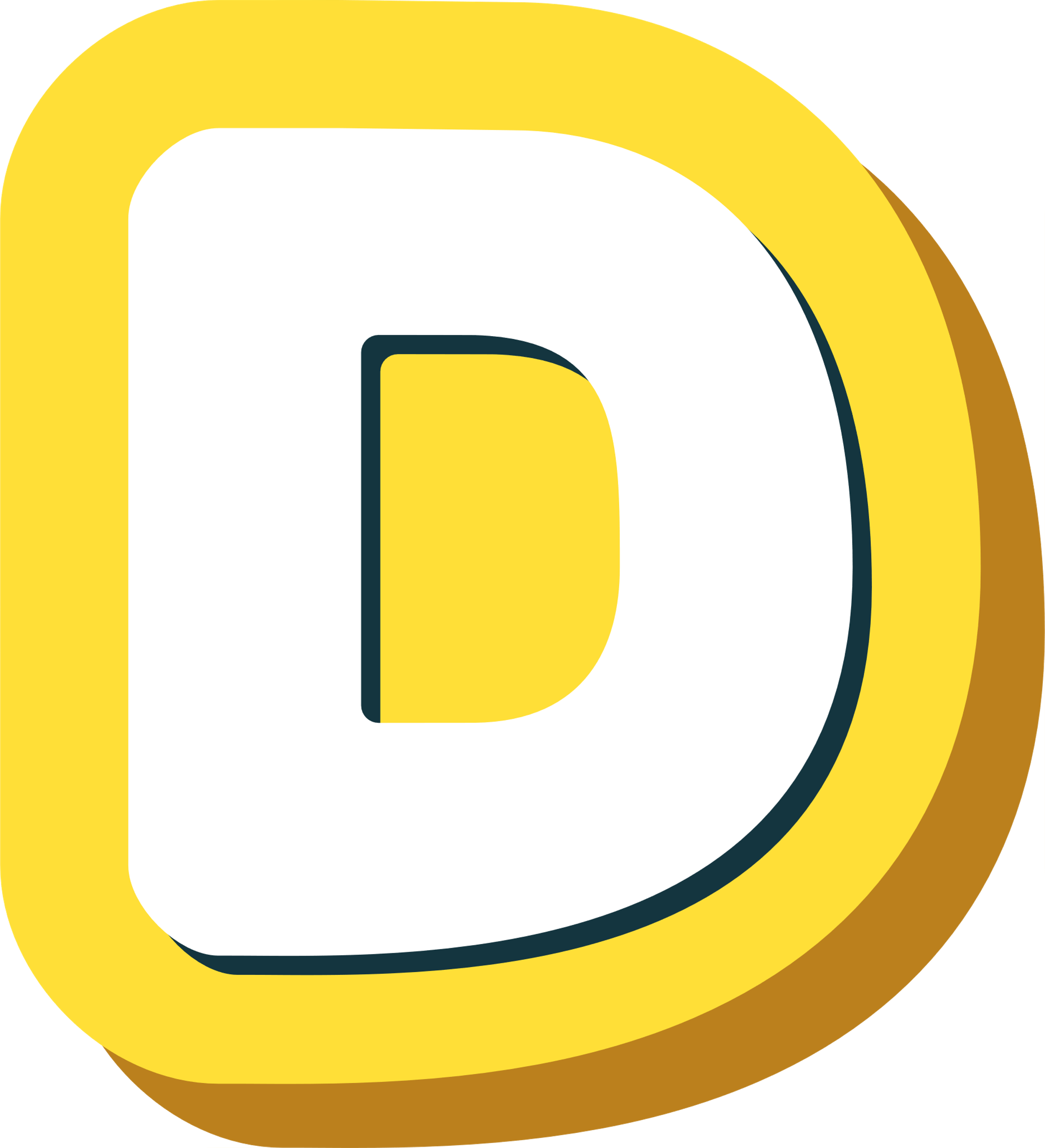 Chúng ta đã nhận được:
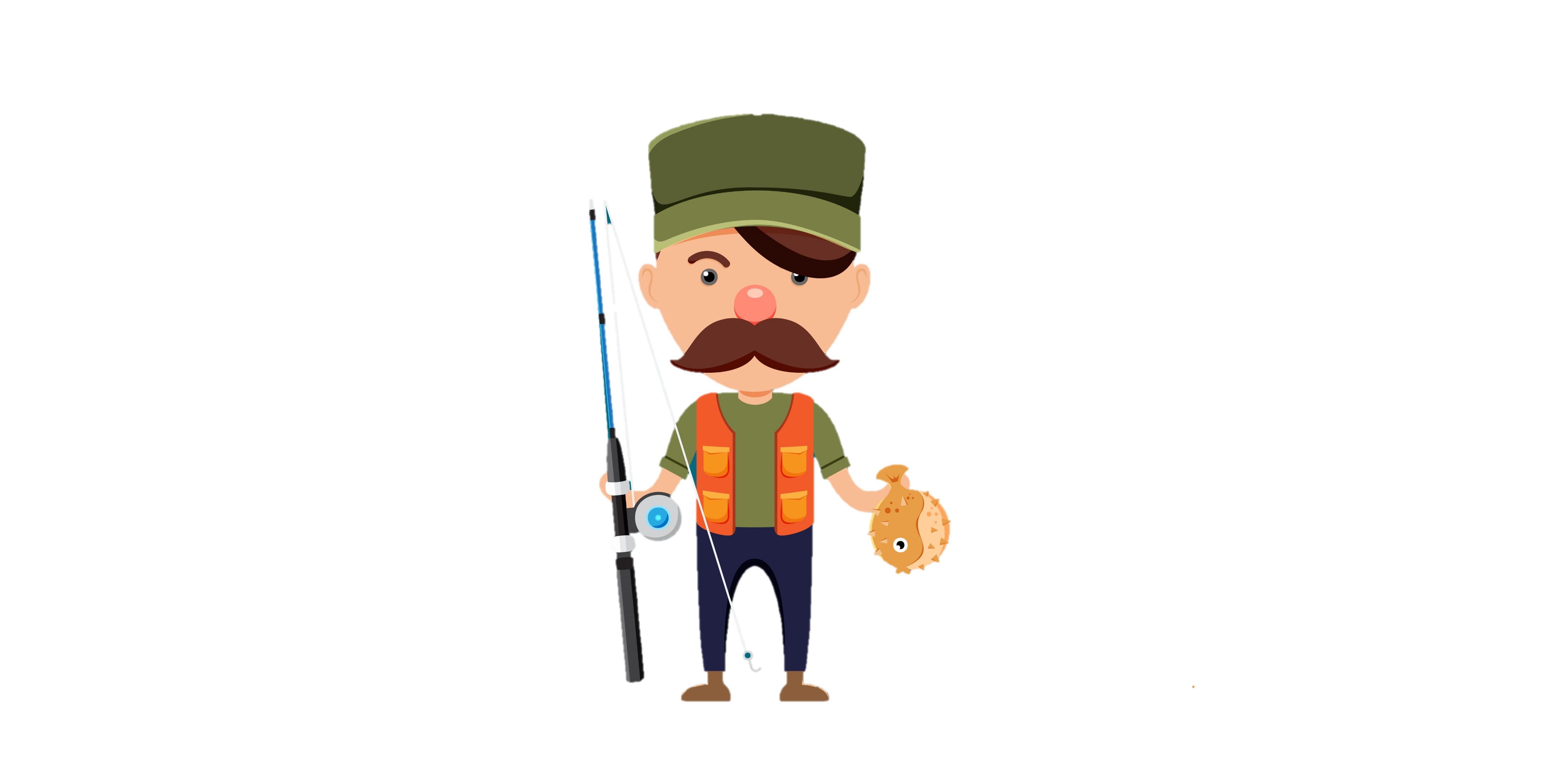 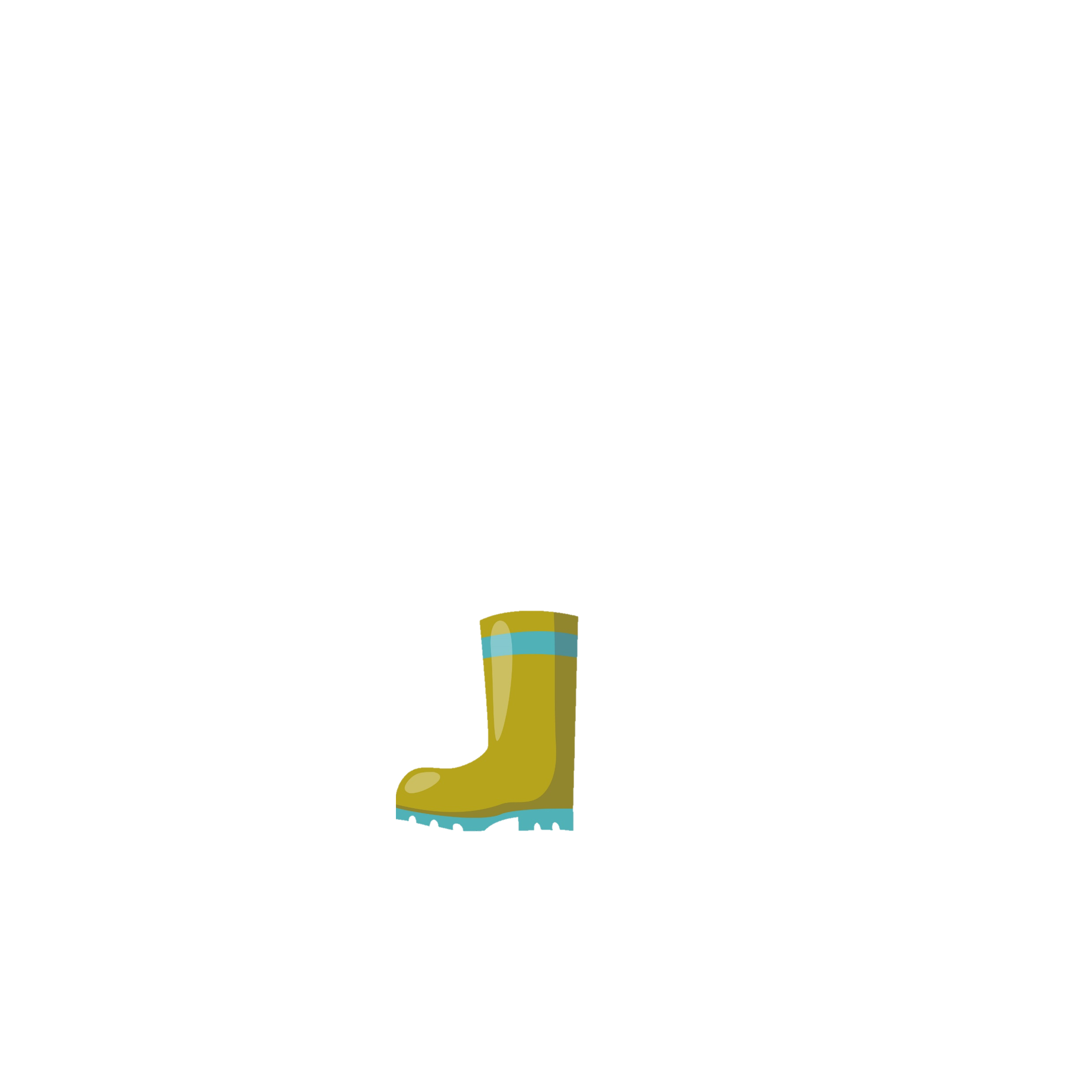 Những vật dụng gắn liền với 
người dân miền núi là:
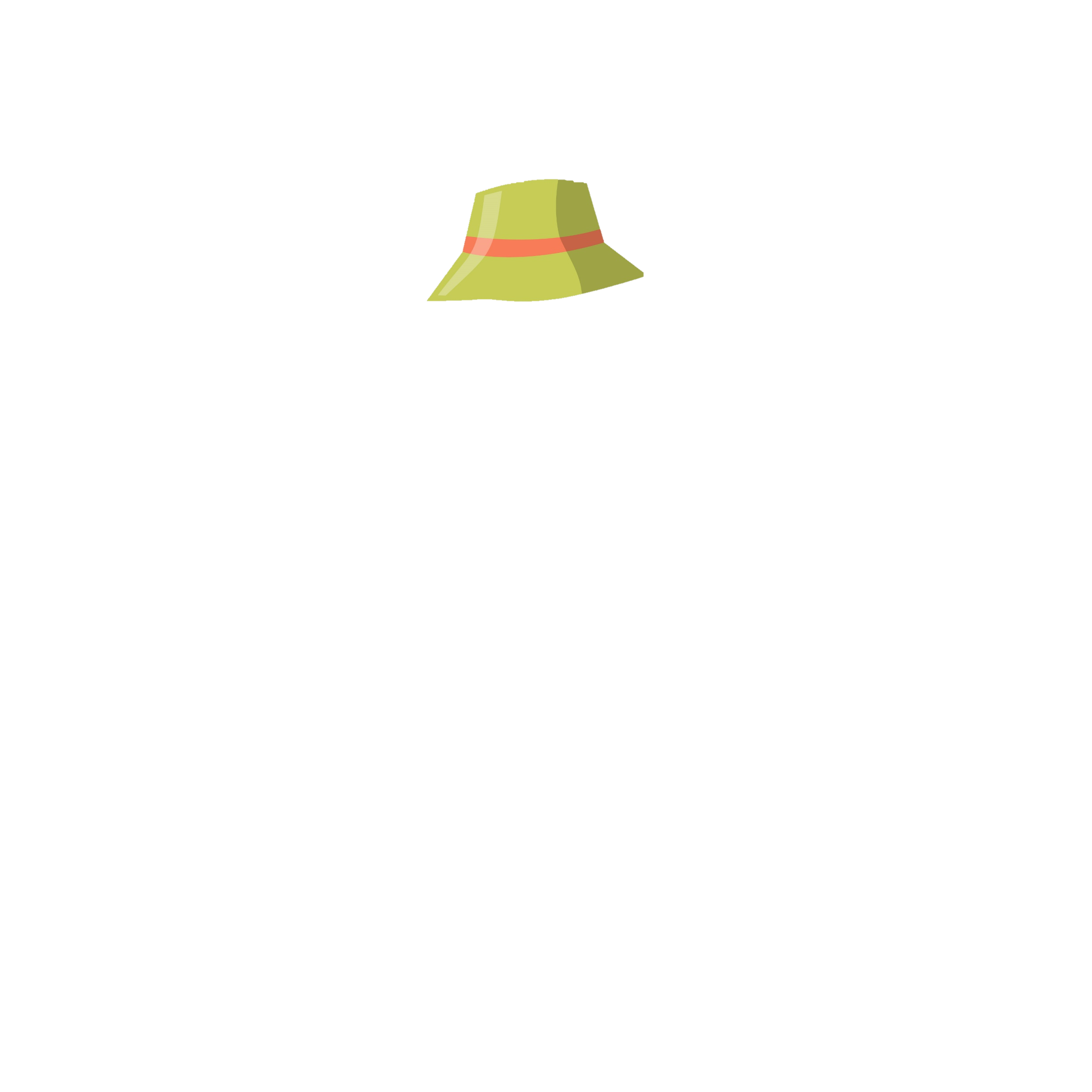 Gùi, thuyền, lu
Thuyền, lưới, chum
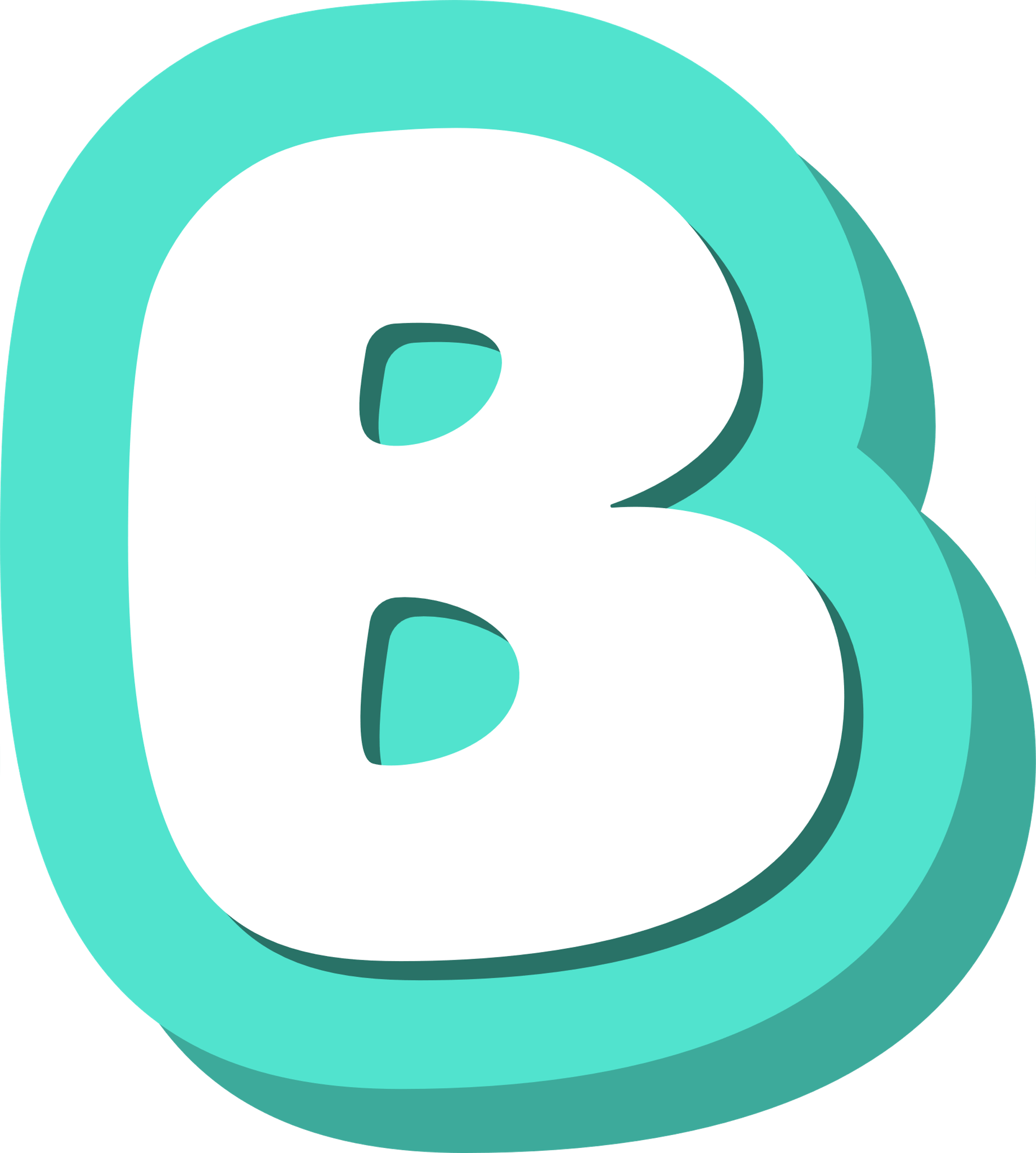 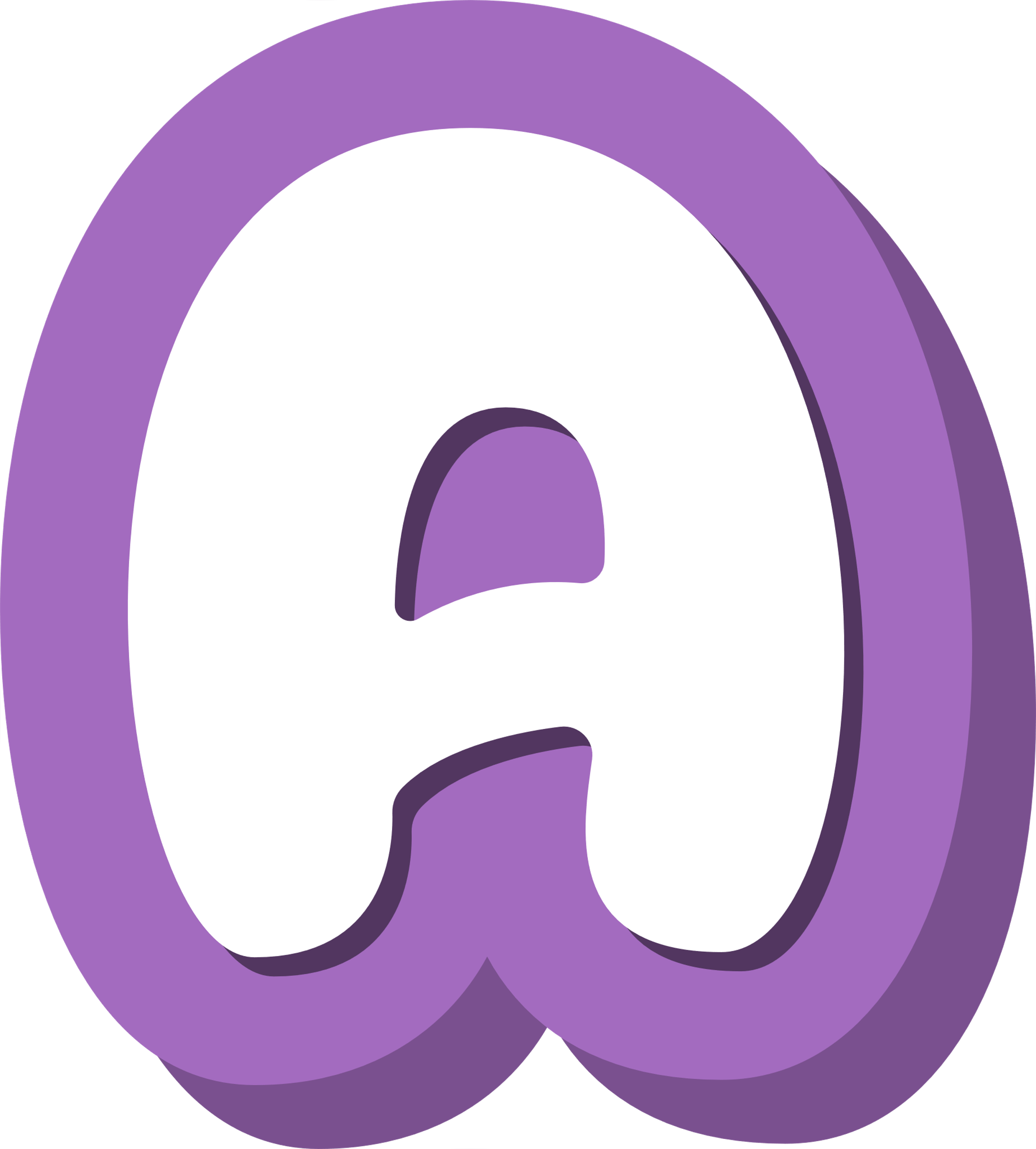 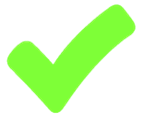 Gùi, dao phát cỏ
Dao phát cỏ, vại, lu
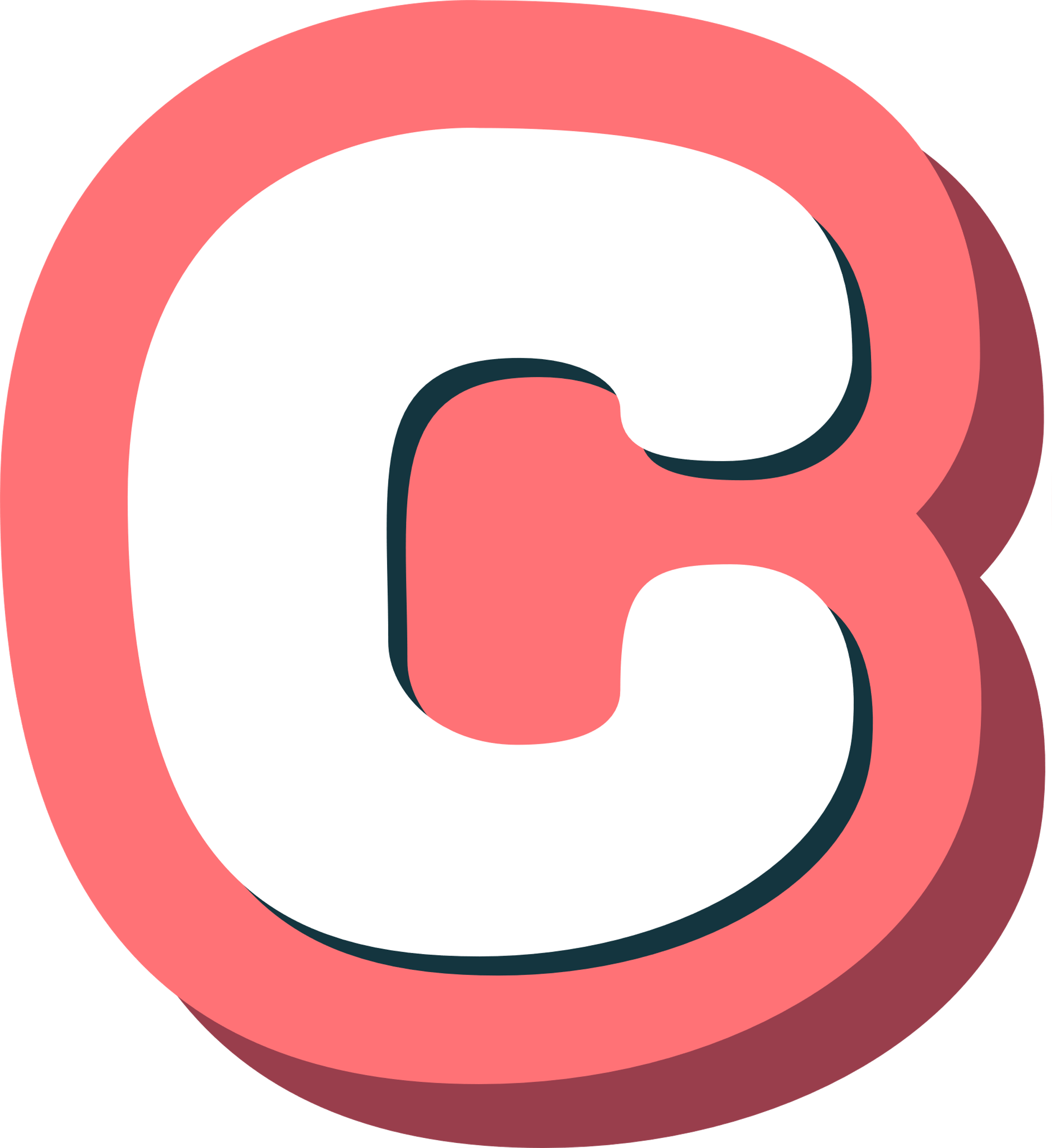 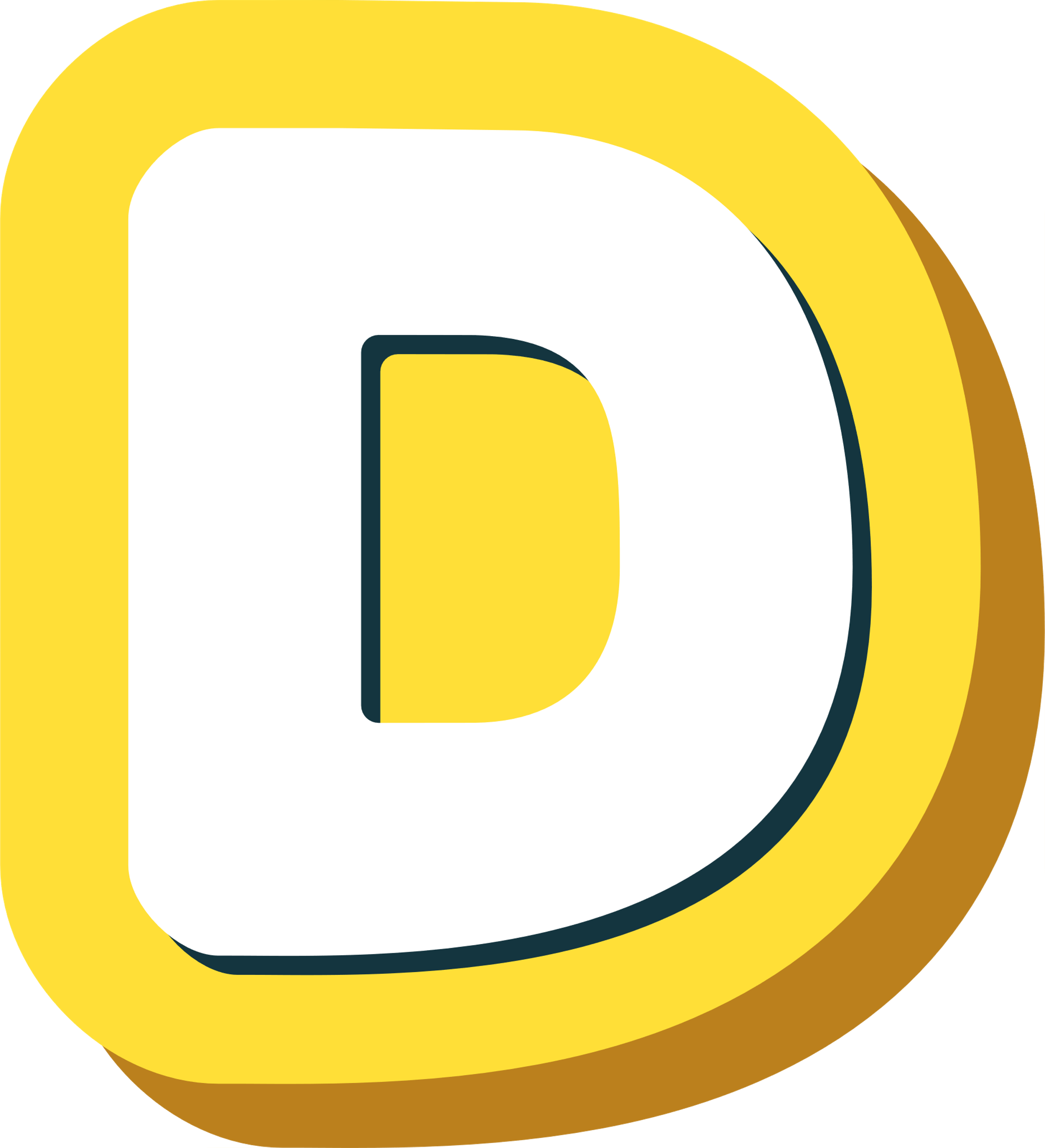 Chúng ta đã nhận được:
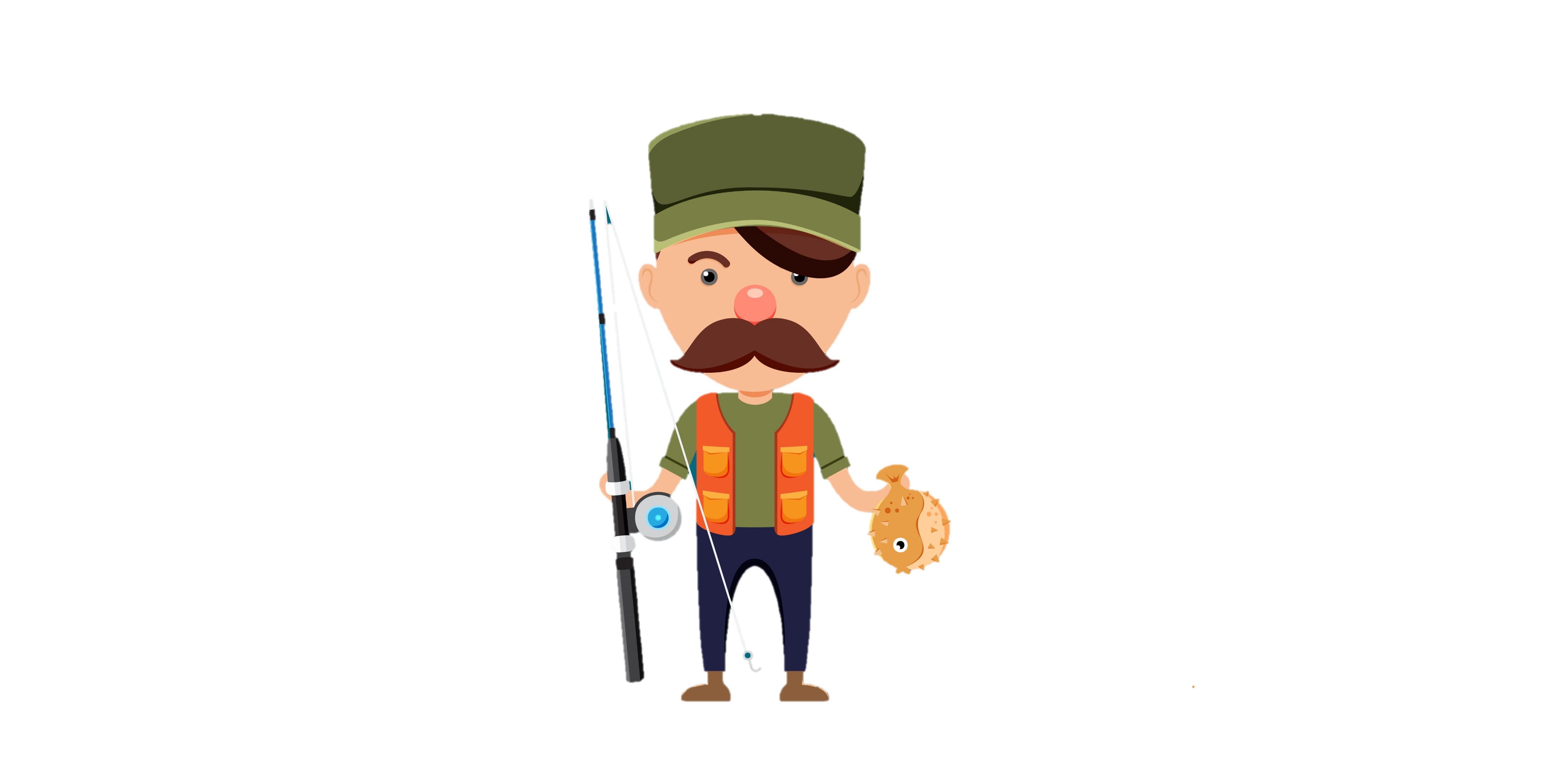 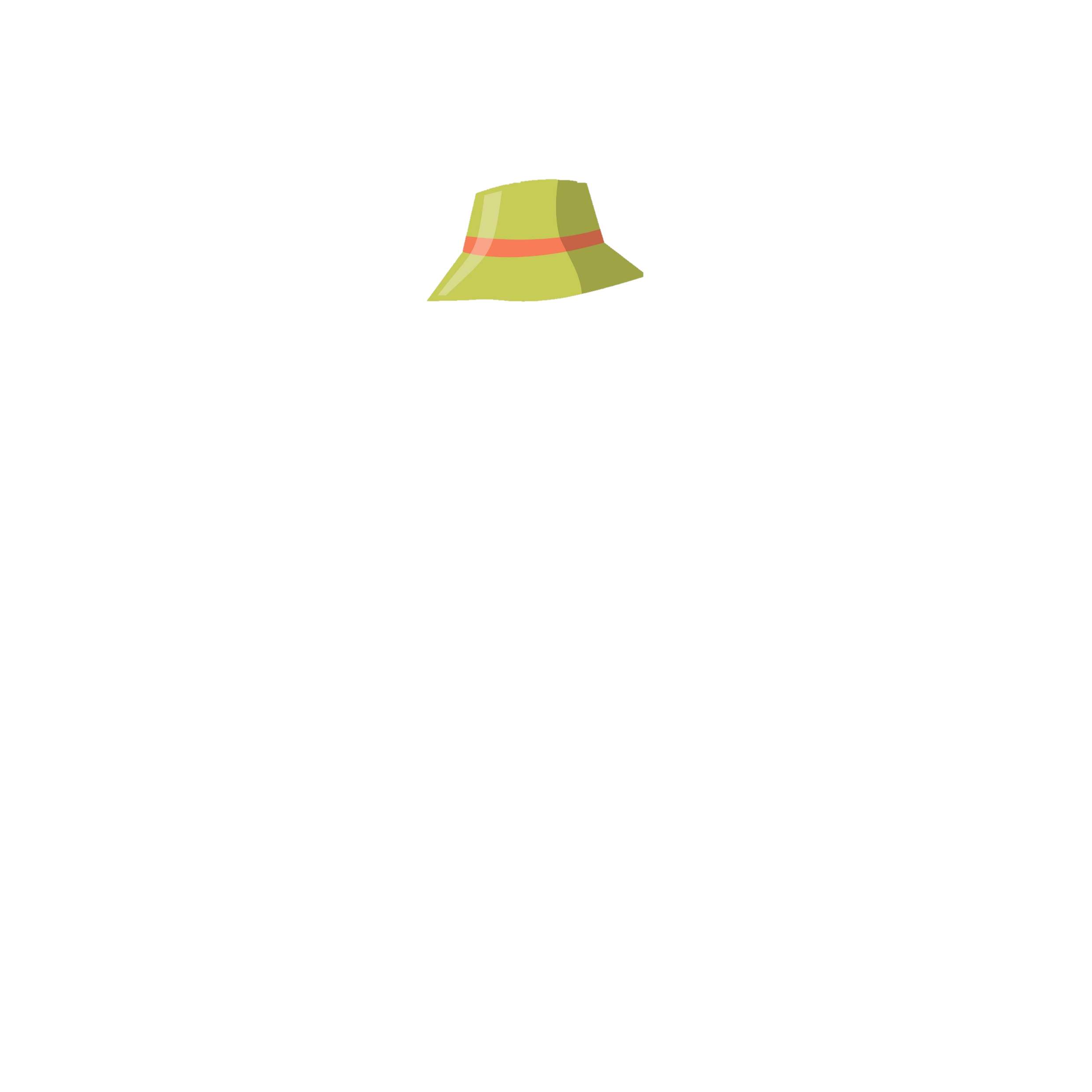 Cảm ơn các bạn rất nhiều!
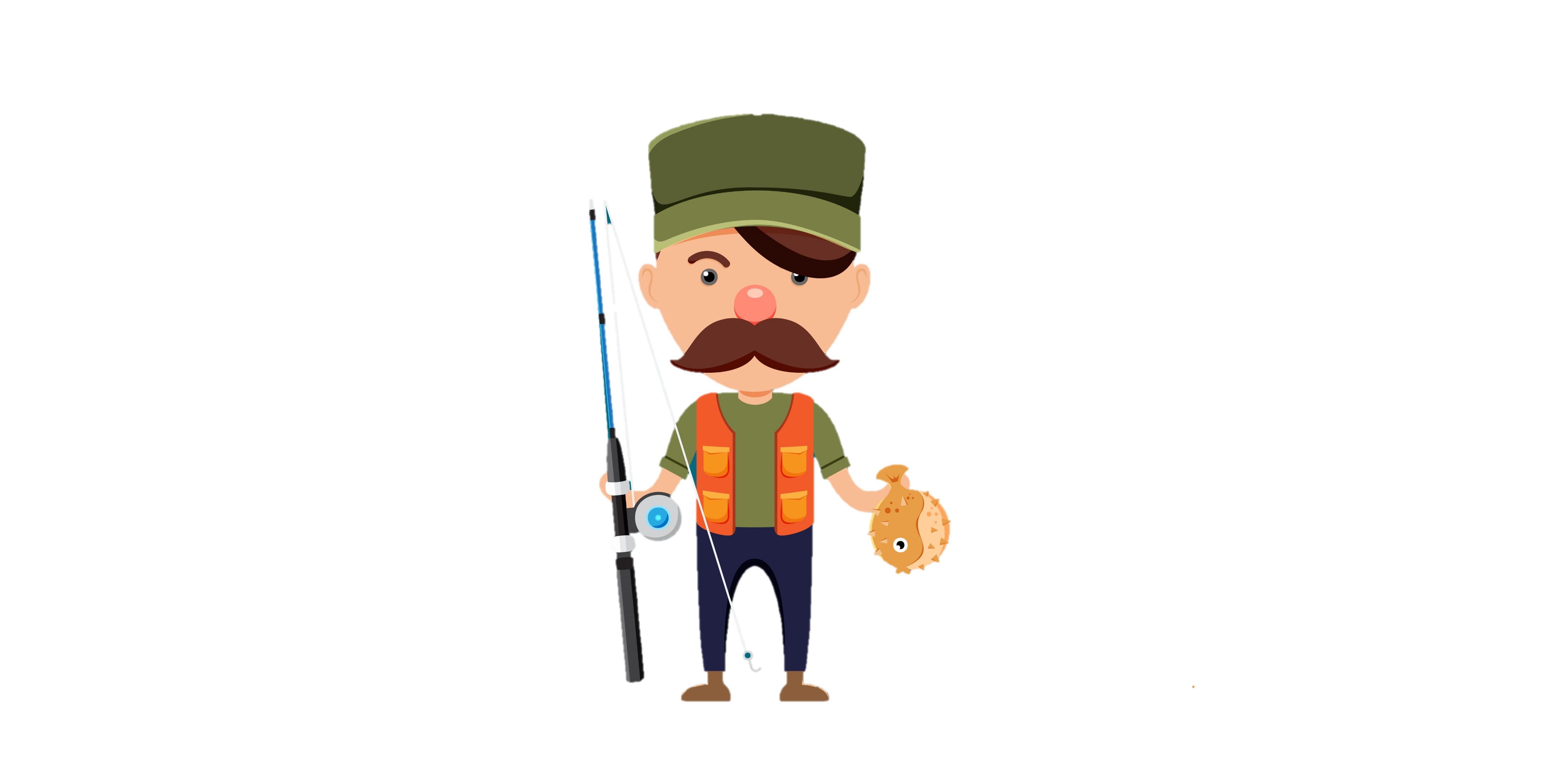 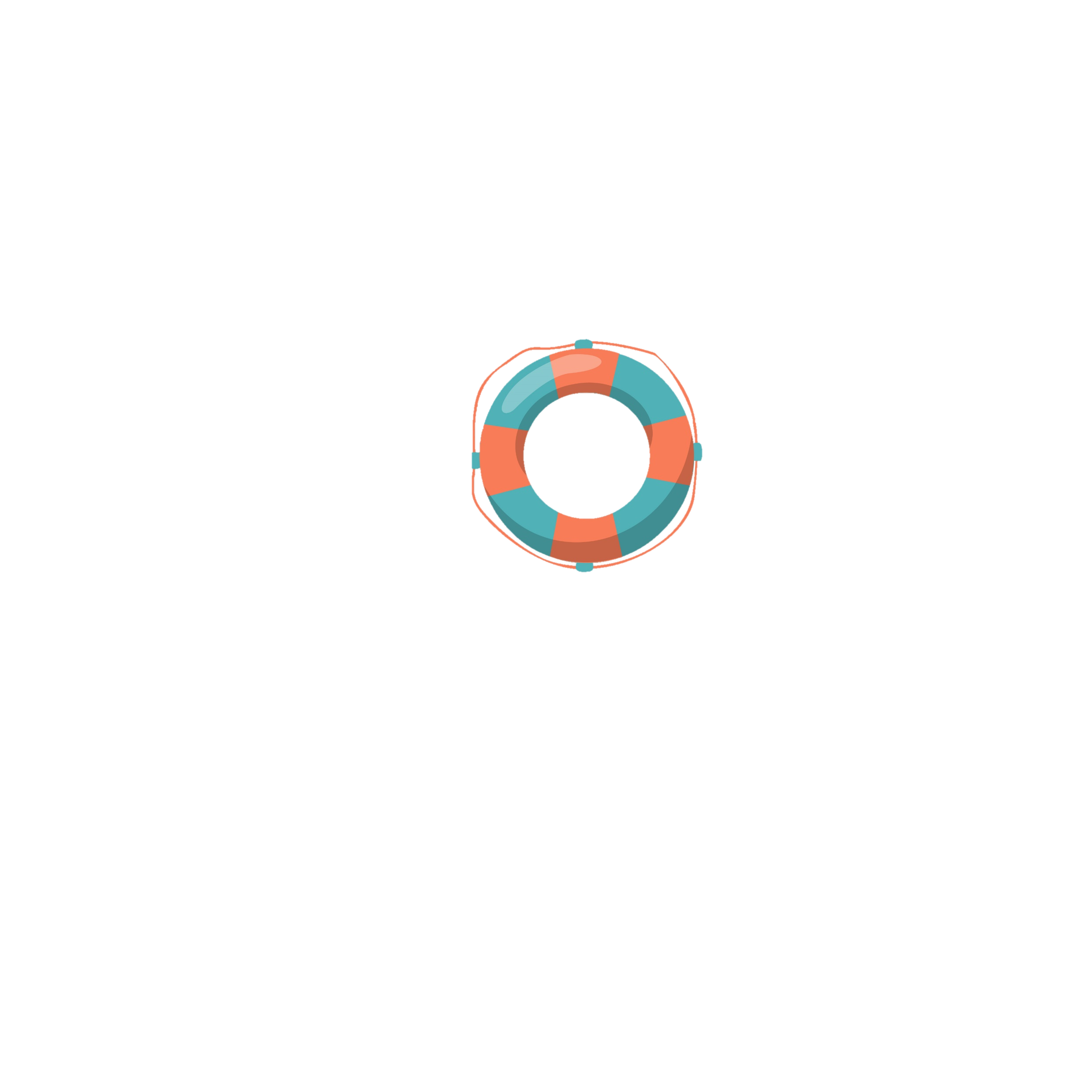 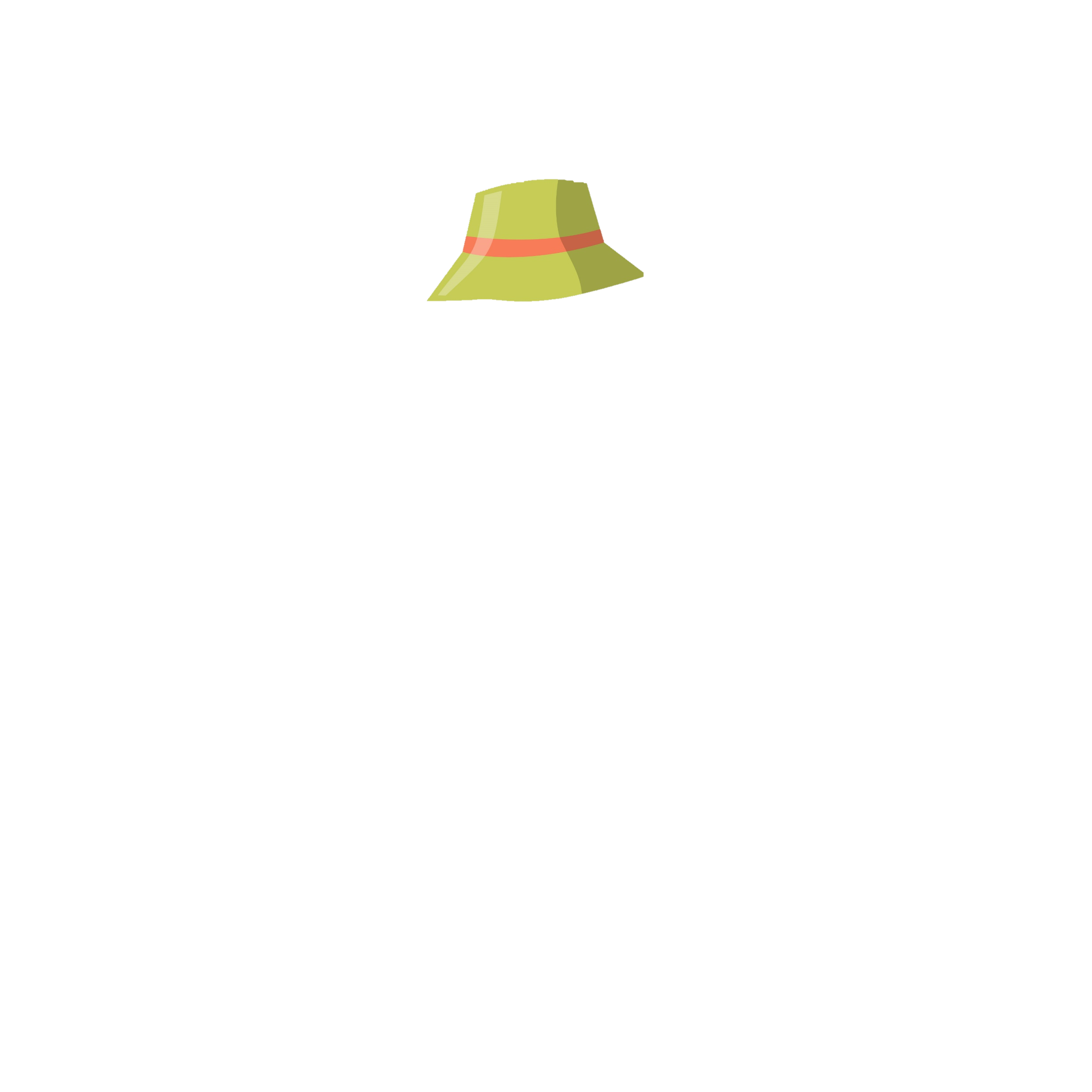 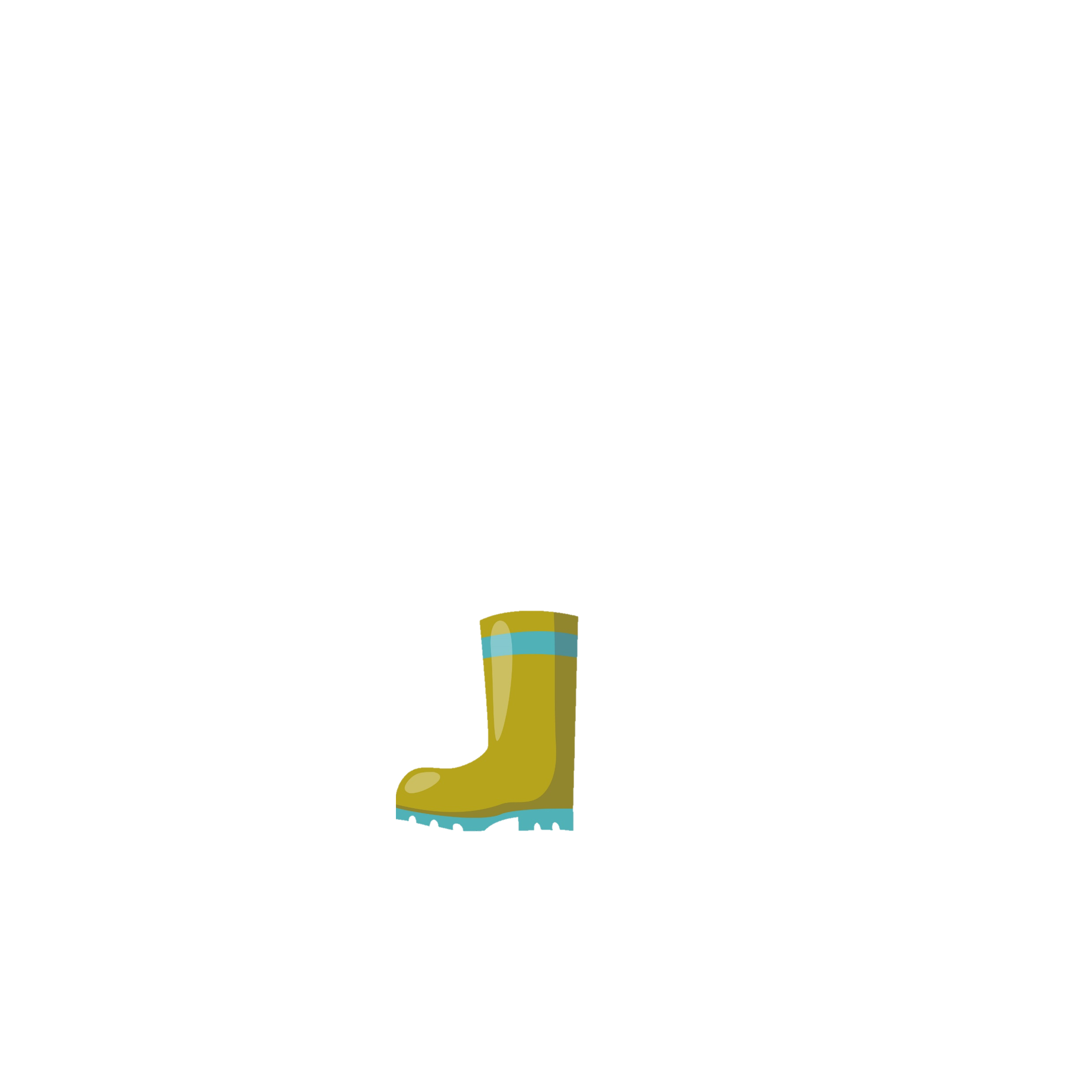 HOÀN THÀNH 
THỬ THÁCH
HOÀN THÀNH 
THỬ THÁCH
TẠM BIỆT VÀ HẸN GẶP LẠI
TẠM BIỆT VÀ HẸN GẶP LẠI